American History
Talk 3:  From Settlement to Societies (1600 -1700)
1
This talk: Settlements to Societies
Settlement and survival 1607-1660’s
Settlement of Jamestown Viriginia 
Mayflower and Puritan New England

----------------------------------Break-----------------------------------
Survival to society1670’s-1700
The Pennsylvania Experiment
Rebellion and aristocrats Virginia
Puritan life intolerance, witches, ad order
North American situation 1600
100 years of exploration completed of coast and interior

Spain focused on Empire in Central and South America 

One permanent settlement in North America, St Augustine Florida with probably 50 soldiers trying to stay alive

Attempts to find North West Passage by French and English have failed

England no longer at risk of invasion, Ireland pacified, James V1 of Scotland about to become king and ambitious to exploit New World
Three colonies…no one “America” story
2
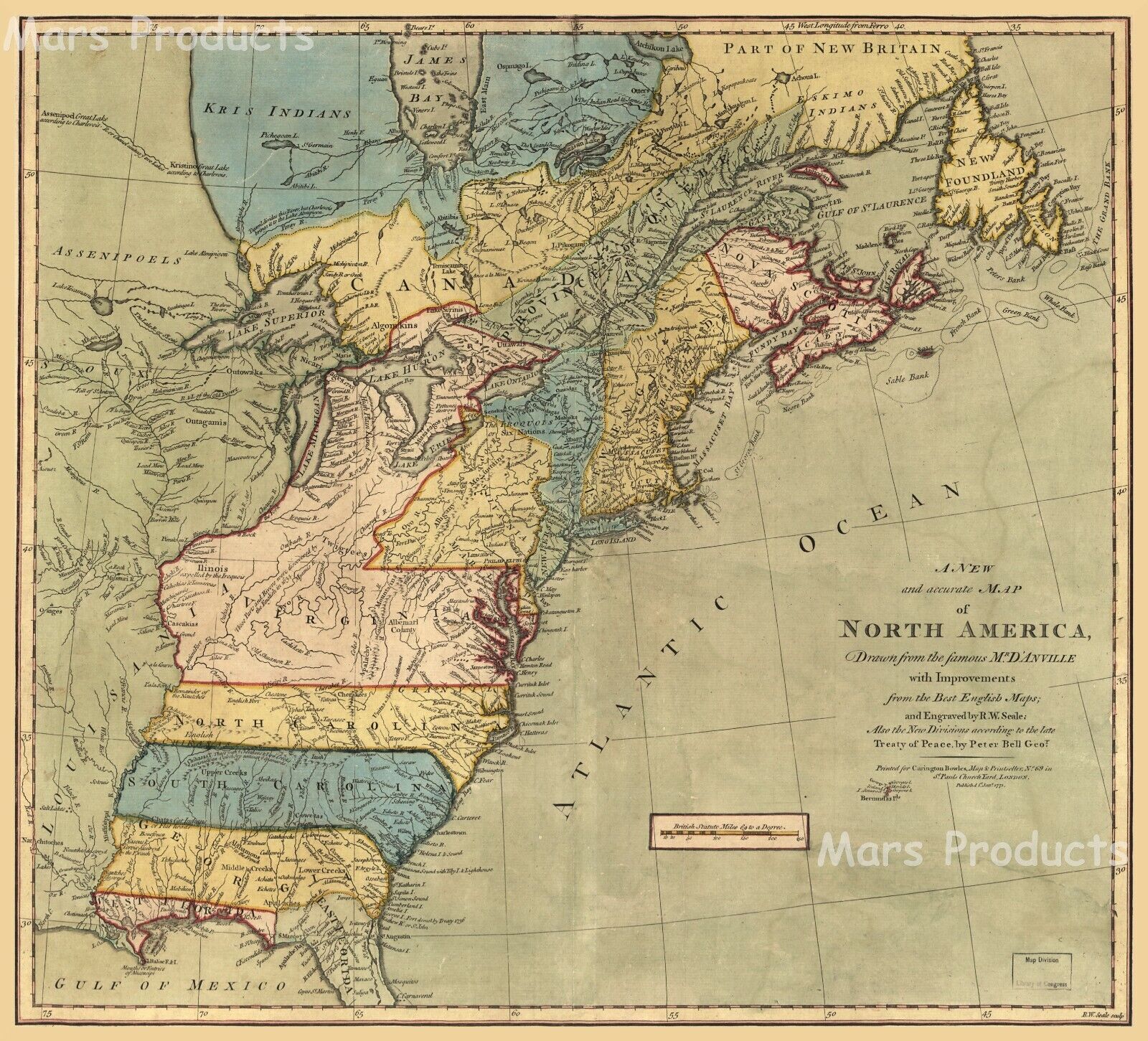 New England
1620
Pennsylvania
1670
Jamestown…Virginia
1608
Jamestown Virginia
3
1606 King James 1 grants charter to Virginia Company of London 

‘Virginia’ anywhere north of Spanish colonies

Remit:  Profit for Virginia company…preferably gold but anything will do…

Captain Newport and 3 ships with 105 colonists leave for America…all men and ‘Adventurers’

Captain Smith’s mutiny…the sealed orders

Arrive at Virginia May 1607
[Speaker Notes: 1608: Jamestown Virginia settlement 
100 men and boys arrived 1607, too many ‘ gentlemen”, near starvation 
‘Governing Council’ names in metal box to be opened en route
Among them Captain John Smith (mercenary, Fought with Dutch vs Spain, then Holy Roman Empire vs Ottomans, captured sold into slavery, escaped by killing owner, went to Russia, Poland, England  coat of arms engraved with three heads (representing three Turkish officers he had killed) and the motto Vincere est Vivere, Latin for “to conquer is to live.”

Run out of food, lots of gentlemen few willing to actually farm. Then in April, they experienced an infestation of rats, along with dampness which destroyed all their stored corn. They needed food badly and Smith sent a large group of settlers to fish and others to gather shellfish downriver. They came back without food , given scraps by Indians. Smith ordered them to trade their guns and tools for fruit from the Indians and everyone to work or be banished from the fort.[20]
Skirmishes with Indians. Smith  captured and ‘adopted’ (JS though love of Pocohantas.. @peace of Pocohntas till 1620) “

Introduces no work work no food “There was no talk, no hope, no work but dig gold, wash gold, refine gold, load gold --- such a bruit of GOLD that one mad fellow desired to be buried in the sands, lest they should by their art make gold of his bones!" 

Reinforced each year, including 90 women 1609 
Fire, extreme cold, Powahattan sends food

Hurt by gunpowder ,Pocohanos marries Jone Rolfe, returns to England celebrity, dies of typhus. JS retires to country, writes memories . 

More ships arrive 1609-10, “Starving Time” population of James reduced from 500 to 60 Cannibalism….more ships arrive tobacco 1612 and profitability
First Africans arrive 1619 50 …. ‘indentured servants’….perpetually
3,000 settlers by 1620]
Jamestown
4
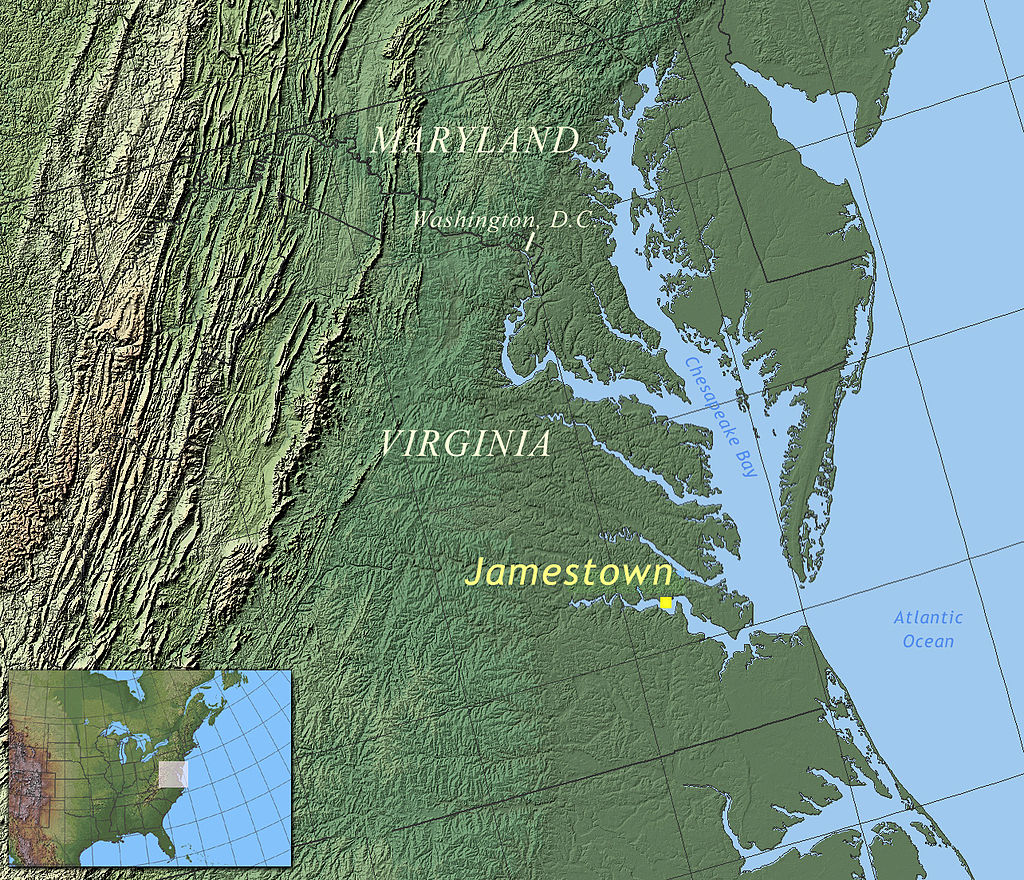 Jamestown 1608
5
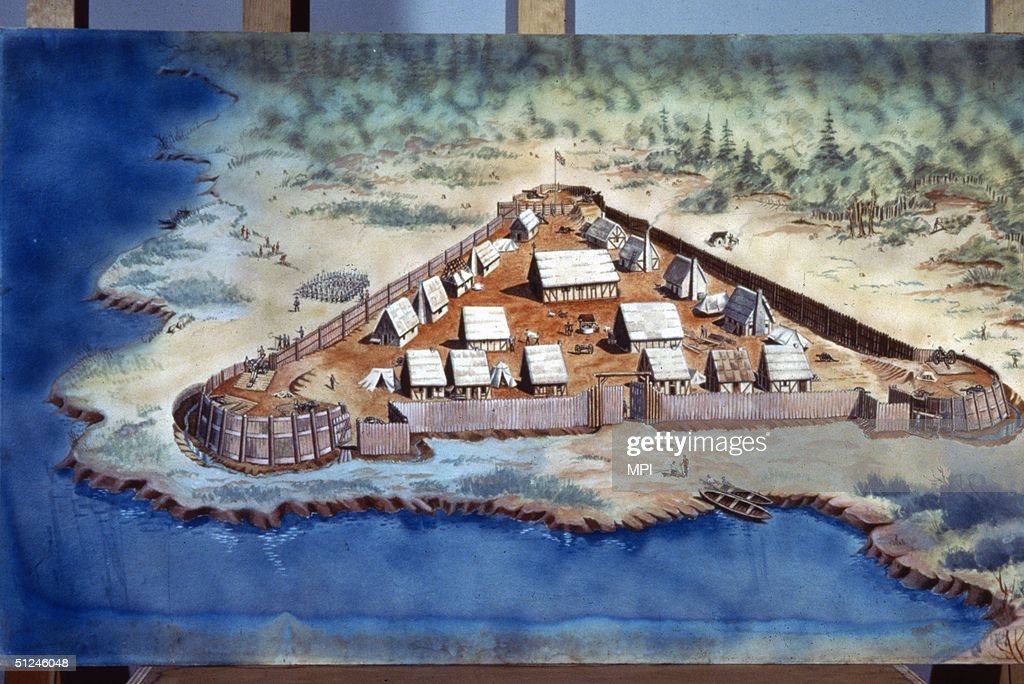 Year One (1607/08 )
6
Captain Edward Wingfield,  stockholder and first Governor,

Rats eat food, too late to plant, drought

A surplus of gentlemen

Indians hostile, settlers confined to stockade 

70 out of first 100 settlers dead from disease and starvation
The trouble with foraging in a New World
7
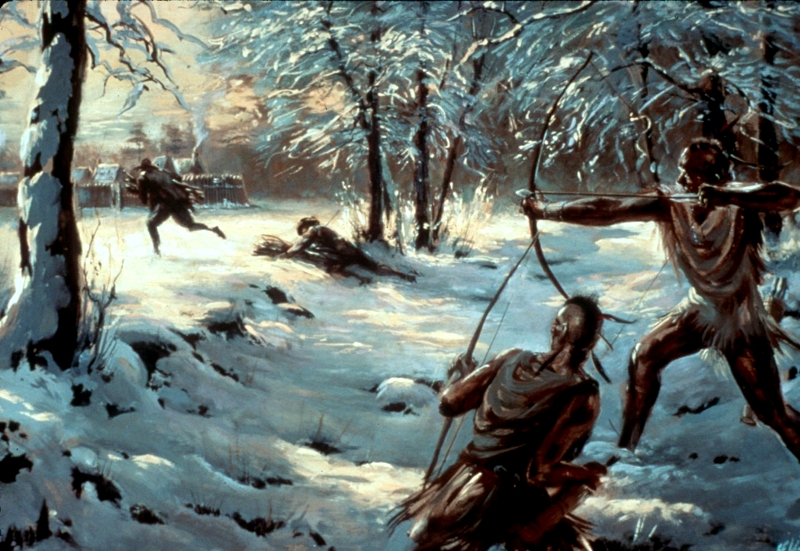 8
Year Two Resupply and reorganise
Captain Newport returns 1608 with100 men and 2 women and demands for profit from stock holders

Wingfield removed and returns to England

John Smith new Governor, opens negotiations with Powahatan Indians and requires gentlemen to work
Captain John Smith
9
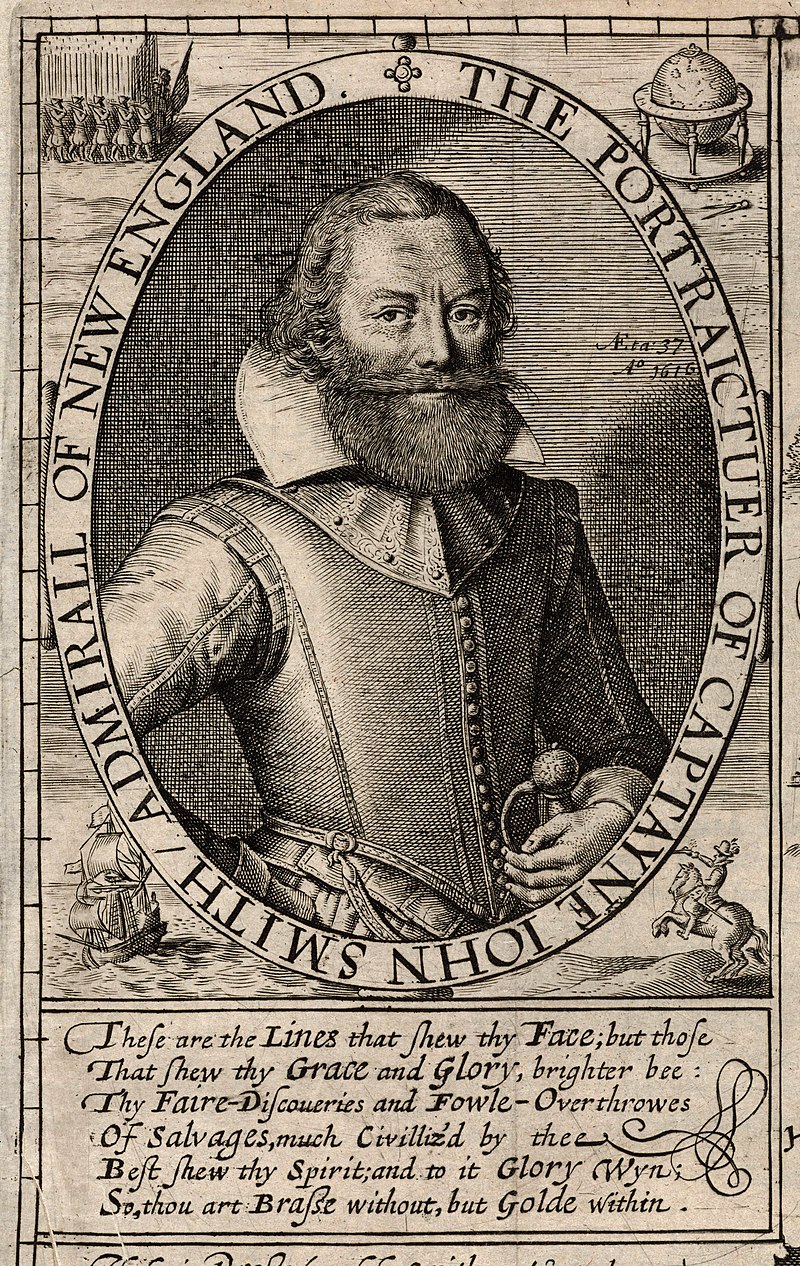 10
The new Regime
“You must obey this now for a law, that he that will not work shall not eat 
(except by sickness he be disabled). For the labors of thirty or forty honest and
 industrious men shall not be consumed to maintain a hundred and fifty idle
 loiterers.”
“Women are more balanced than men. Where the most brilliant minds have so 
far have mostly belonged to men, no women has ever been 
as stupid as a man can be”.
The way forward: Work and Trade with the Indians…..
Pocahontas and Captain Smith
11
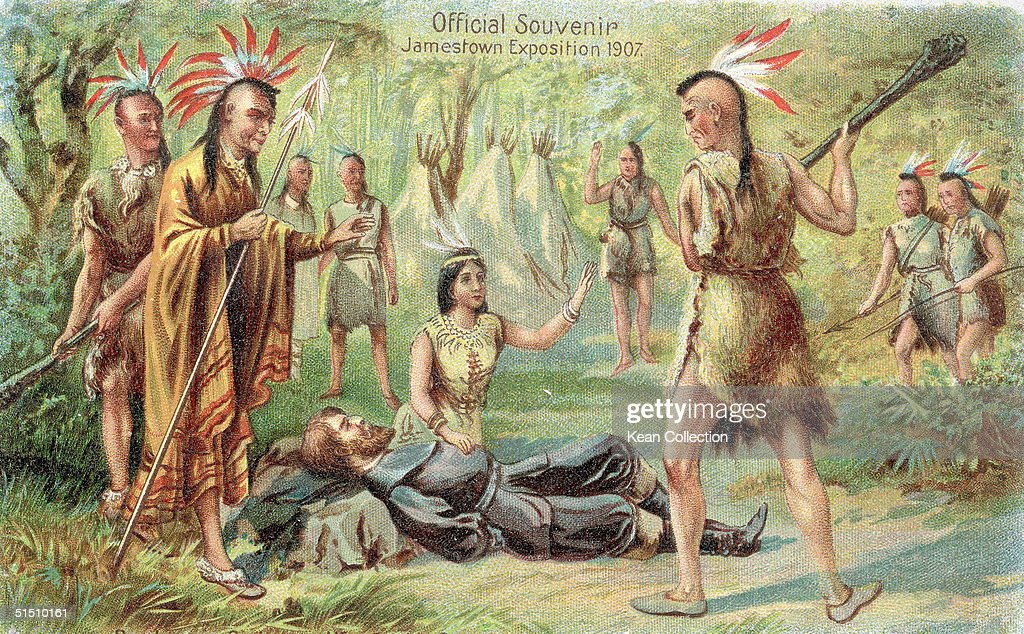 Tall Story? Indians claim John Smith being adopted, Pocahontas  13 years old and daughter of Powhatan Indian chief..
12
Year Three…a return to disaster
New arrivals…settlers increase to 500 including 150 soldiers

John Smith’s complaint: too many of wrong type of settler

 Gunpowder accident,  Smith returns,,to lobby for farmers, craftsmen, fewer ‘gentlemen’, more workers

New Governor, Thomas De L Marr and policy of conquest, builds forts and new settlements, 

Indians cut off trade
13
The result: Starving Time 1609-10
500 settlers start of 1609….61 alive by spring 1610
And now, famine beginning to look ghastly and pale in every face…nothing was spared to maintain life and to do those things which seem incredible, as to dig up dead corpses out of graves and eat them, and some have licked up the blood which had fallen from their weak fellows. And amongst the rest, this was the most lamentable: that one of our colony murdered his wife, ripped the child out of her womb, and threw it into the river, and after, chopped the mother in pieces and salted her for food."
George Percy: A True Relation of the Proceedings and Occurrences of Moment which have happened in Virginia
Jamestown 1609-10
14
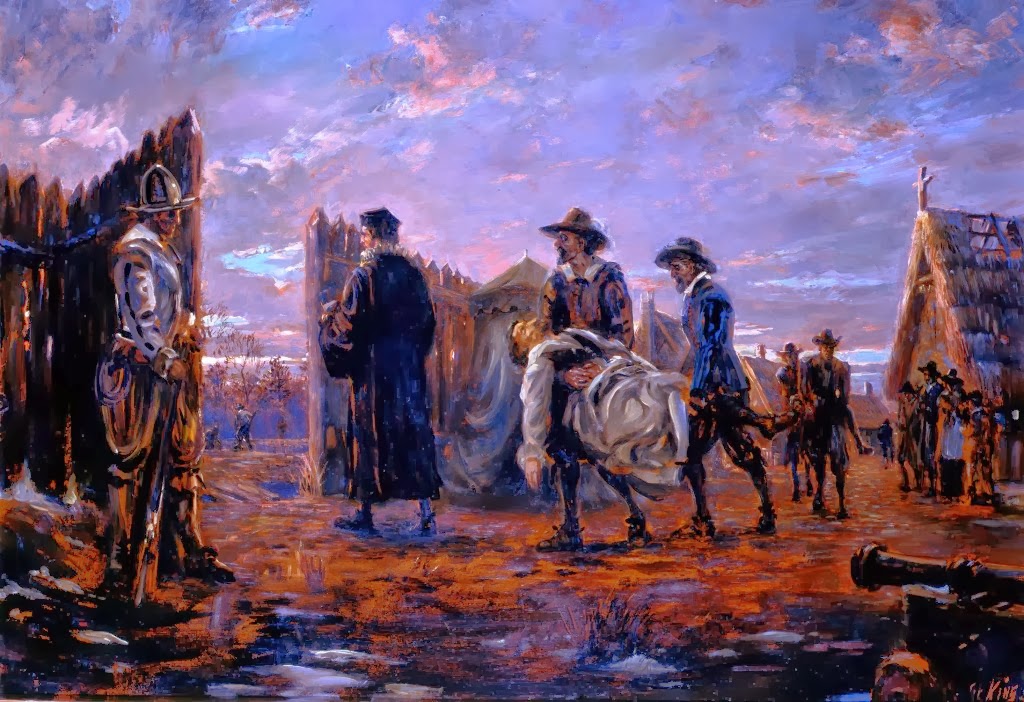 Then war……
15
More settlers arrive.. Situation desperate

De La Warre negotiates ‘treaty’, sends 30 colonists to negotiate corn for food…Powhatan greet, entertain, then kill them all
English counterattack Indian camp, kill all men, kidnap women and children, pursued, drown children and hang women later…..

Four years of savage war… settler numbers rise due to new arrivals, Powhattan and small pox

‘Peace Treaty’…English seize hostages, including Pocahontas (now 19. She baptised as ‘Rebecca’ and well treated
I
Stalemate
John Rolfe, Pocahontas and Peace
16
John Rolfe, survivor from starvation and war, made ward of Pocohontas, wife dies” and writes letter to governor for permission to marry
“motivated not by the unbridled desire of carnal affection, but for the good of this plantation, for the honor of our country, for the Glory of God, for my own salvation... namely Pocahontas, to whom my hearty and best thoughts are, and have been a long time so entangled, and enthralled in so intricate a labyrinth that I was even a-wearied to unwind myself thereout.“
Governor agrees and there is Peace…for a while
Sends John and Pocahontas (now Rebecca) and son Thomas to England
	
Pocohantas minor celebrity
	Meets King James, John Smith
	Gossip on class/not race
Pocahontas London 1616
17
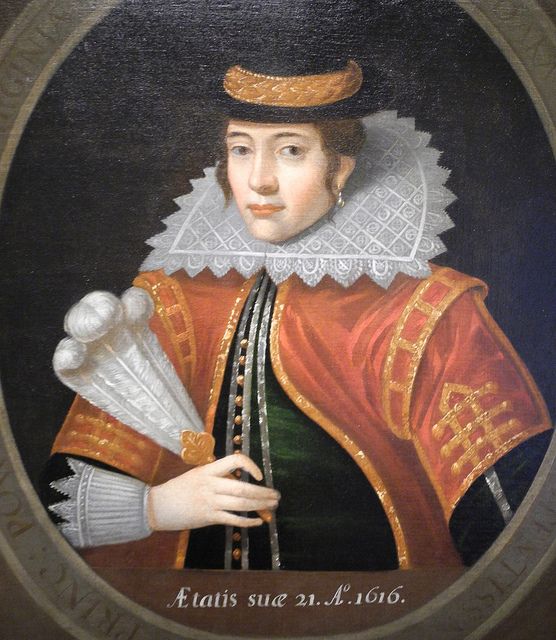 18
Pocahantas presented to King James
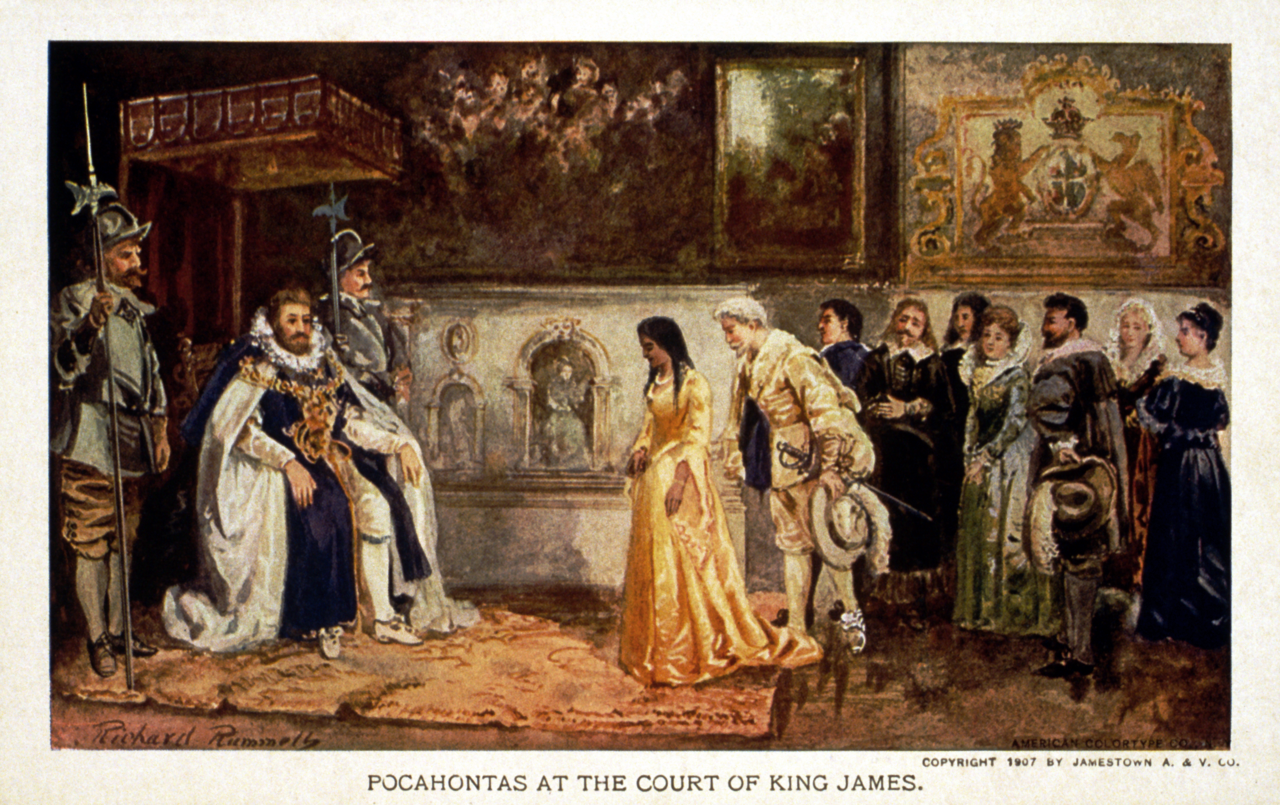 Pocahontas and her son: Thomas Rolfe
19
Actually not Pocohontas…Thomas too old.. Thi
Jamestown Continued
20
‘Long Peace of Pocahontas 1610-1620

Tobacco and a profitable colony

More arrivals….indentured servants, poles, germans, the first strike
)
Arrival of twenty ‘slaves’ (captured from Portugeese, Dutch ship, English captain

2,000 colonists by 1620
21
Jamestown Settlement 1620
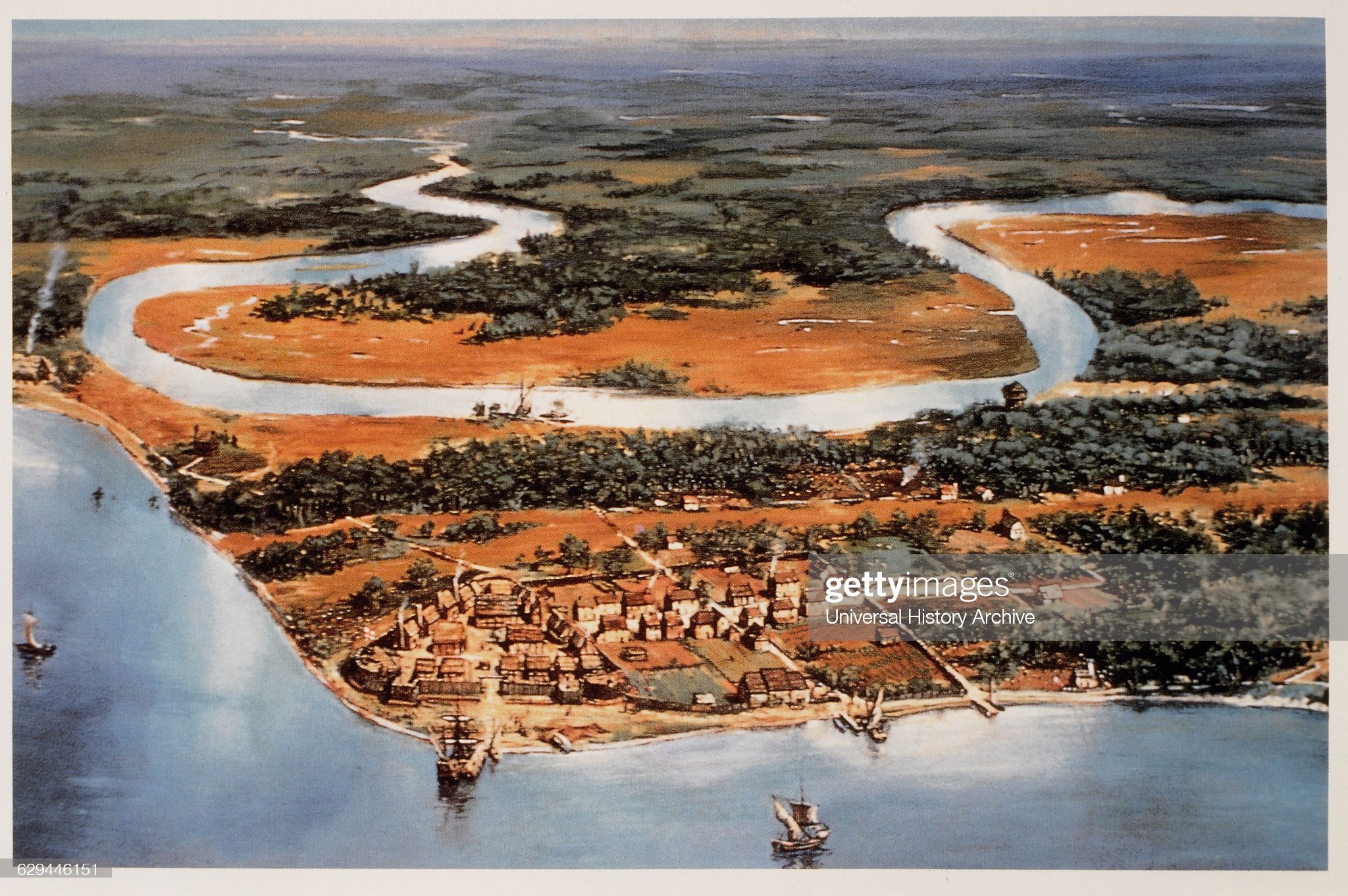 Jamestown 1607-1620
22
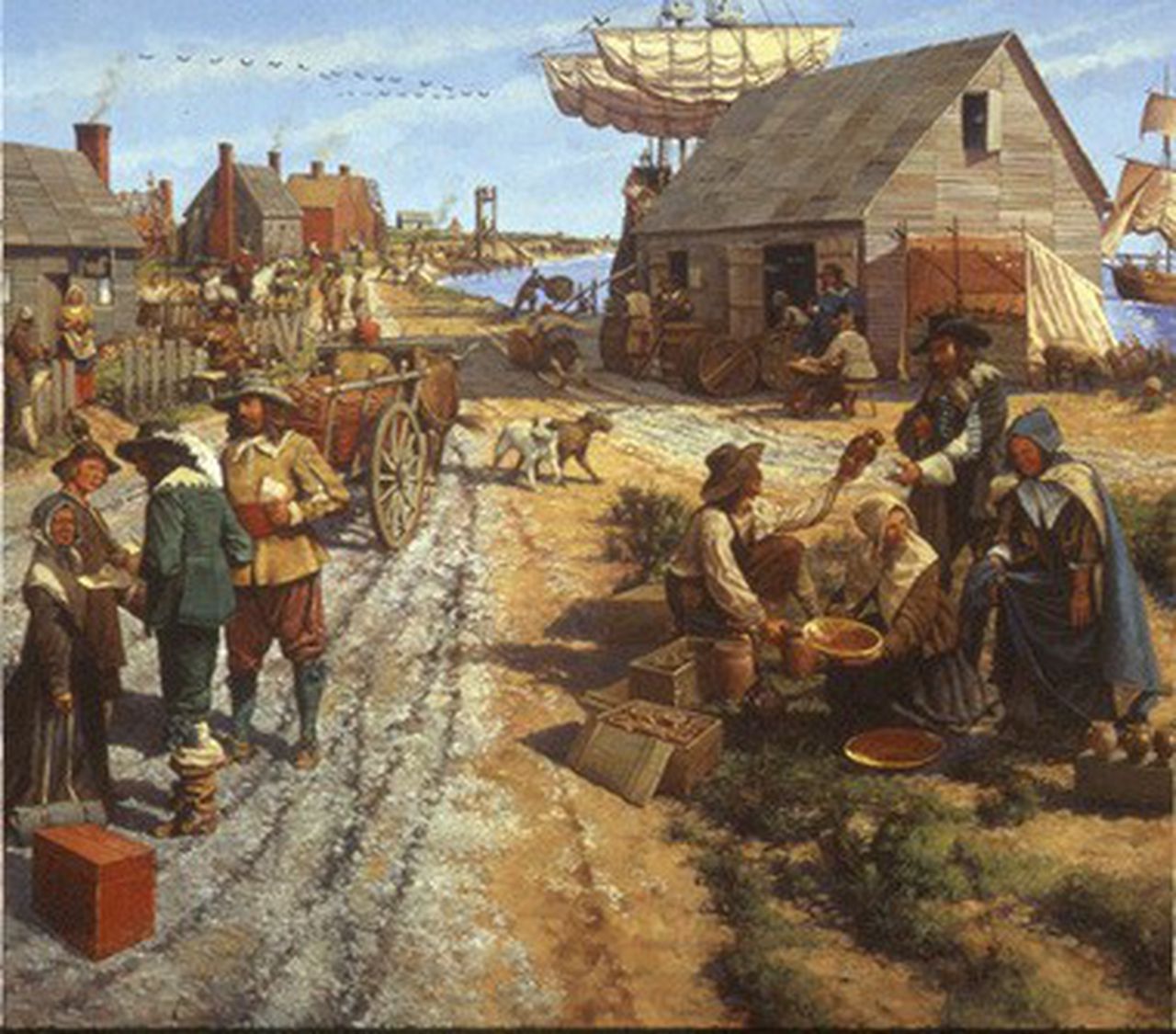 23
Exporting tobacco 1622
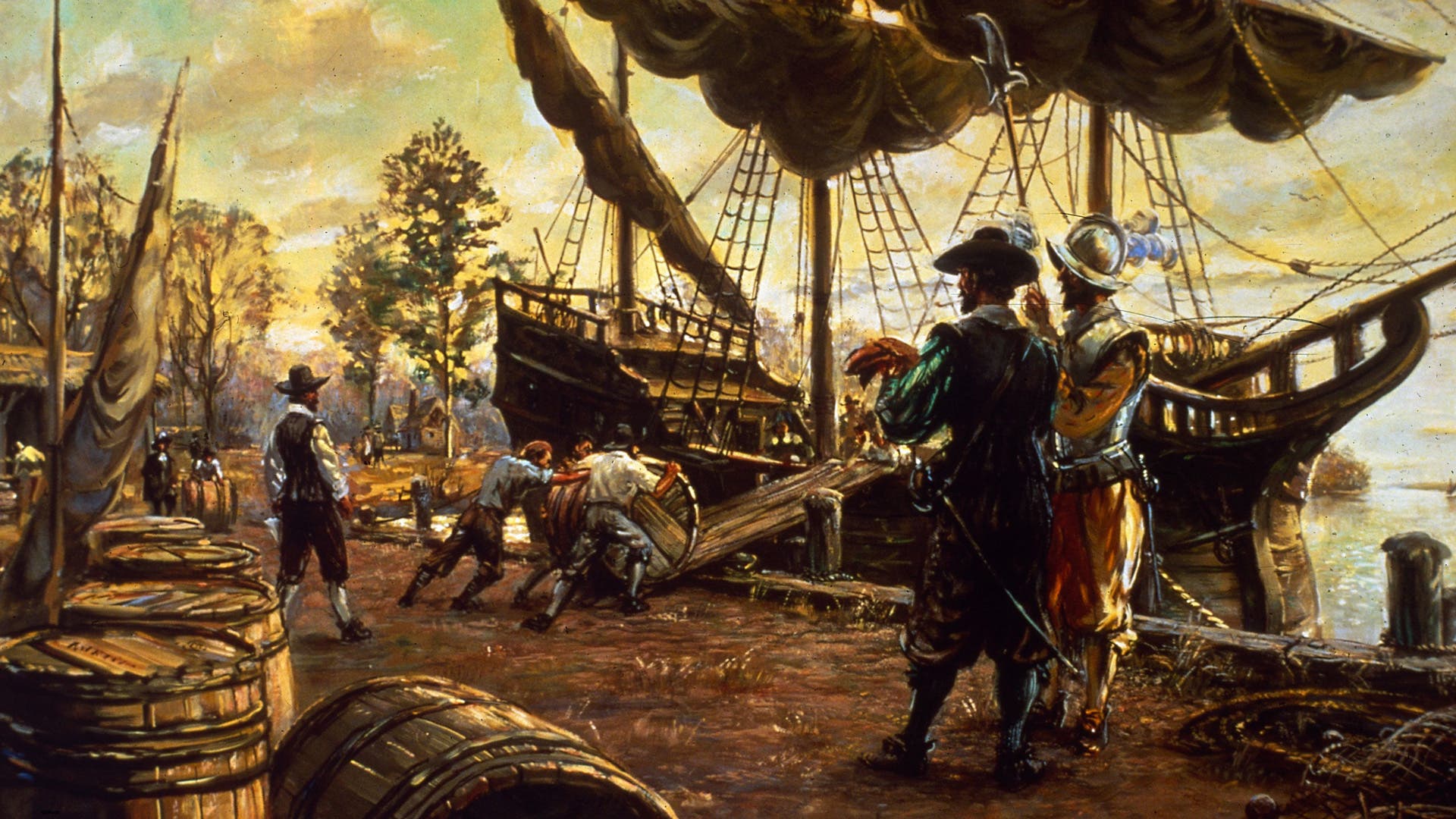 The first Africans 1619
24
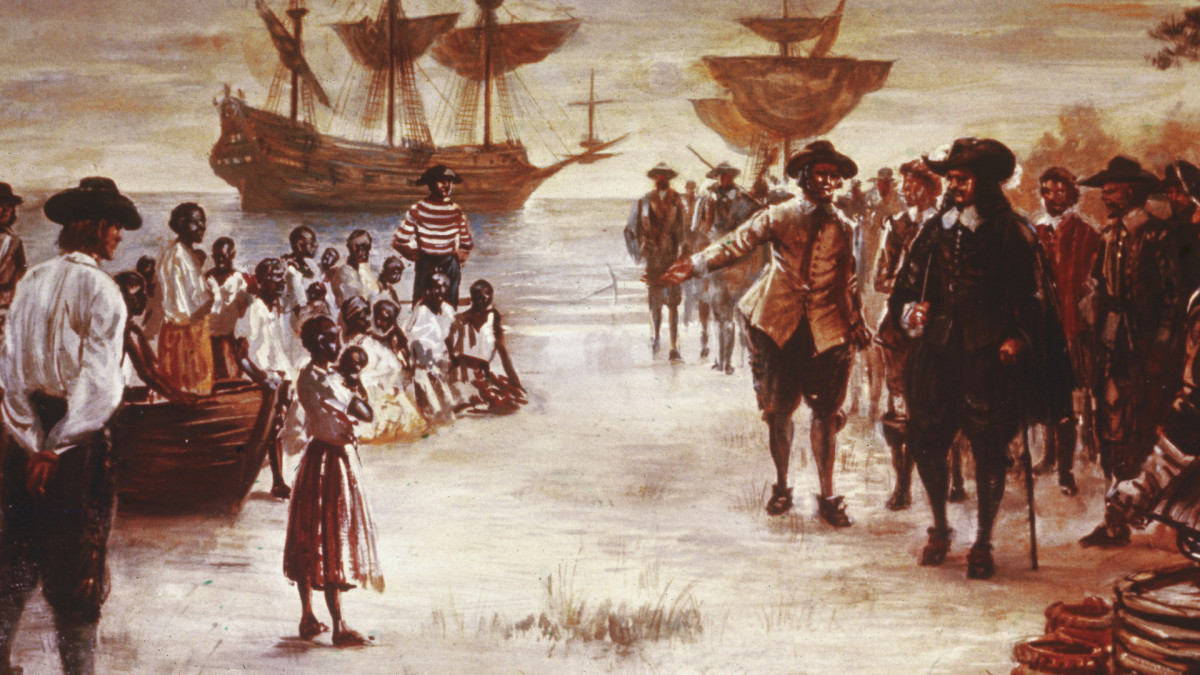 Indian wars continued
25
Missionaries attempt to convert Indians…

‘Praying Indians’ …. Allies and indispensable
‘Non praying Indians’ …enemies to be destroyed


Powhatan chief threatened by new settlers and alliances with other tribes: resolves to end settlement  pretends conversion, seeks to eliminate settlers


1622…Indians attack and one third setter population killed






A
Second Powhatan War Indians attack on Jamestown
26
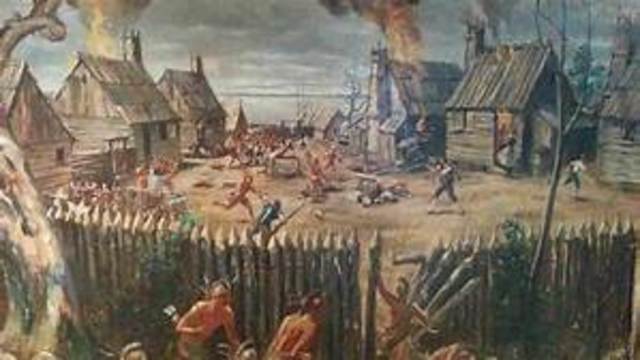 27
The Settlement Secured
Powhatan stops attacks. Waits for English to leave

English counteratttack….20 years intermittent and savage warfare

‘ Great Stockade’ 1634 a strong palisade… upon a straight between both rivers and… a sufficient force of men to defence of the same, whereby all the lower part of Virginia have a range for their cattle, near forty miles in length and in most places twelve miles (19 km) broad

Thomas Rolfe returns to New England 1640 , mediates with Indians

Colony population 20,000 by 1650 
Indians reduced by disease and war to 2,000	
Killings continue but colony secure
28
‘Mayflower’ and New England
Three colonies…three stories and cultures
29
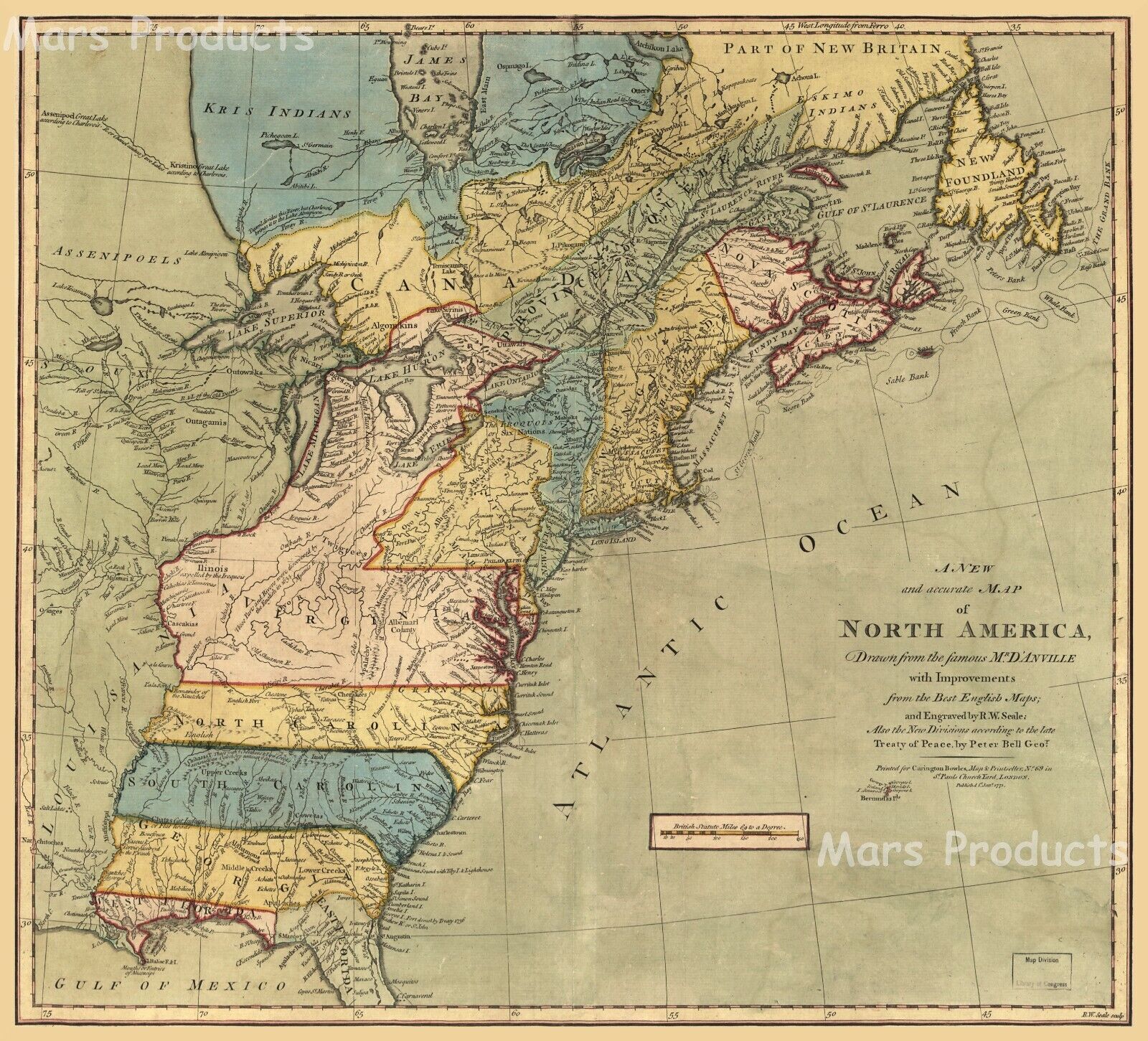 New England
1620
Pennsylvania
1670
Jamestown…Virginia
108
The ‘Puritans’
30
Reformation…Calvinists early 1500’s
Anglican church created 1530
Seen as ‘too Catholic’
Reformers and Separatists (Pilgrims)same beliefs, different politics
Predestination: Jesus and ‘selective atonement’ salvation predetermined 
The ‘Elect’  revealed by behaviour and appearance, sober, industrious and literate
‘Limited Atonement’…only the ‘godly’ to be saved
Ridiculed as ‘Puritan’: ( the joyless ones, “sticklers”)
Pilgrims Persecuted … fined for non attendance
Want “city upon a hill” where the ‘godly’ can prosper
Mayflower and Pilgrims 1620
31
Pilgrims: Nottingham ‘Separatists’ fined for non attendance, migrate to Holland in 1608,  seek new uncontaminated world

Virginia Company desperate for profit seeks perfect settlers: Pilgrims 

Mayflower, 120 colonists, 28 women, mix of 80 Pilgrims and 40 ‘Strangers led by Governor Bradford

Mayflower Contract….first constitution, rules and commitments and elections

Land Massachusetts November 1620
[Speaker Notes: About Pilgrims Separatists :Anglican church too Catholic by ritual and hierarchy, all decisions at churh
The elect pre chosen, revealed by clothes and manner
Democratic-(ish), literate, tenacious, industrious and well prepared …but not for winter
Intolerant of other beliefs and genocidically inclined


Sacraments:  baptism and the Lord's Supper. Unconditional Election: As Calvinists, the Pilgrims believed that God predestined or chose who would go to heaven or hell before the creation of the worldey thought only the saved would engage in godly behavior. Hence, strict obedience to the law was demanded and hard work was required. Their religious practices and lifestyle were solely Bible-based. While the Anglican Church used a Book of Common Prayer, the Pilgrims read only from a psalm book, rejecting any prayers written by modern people.
Religious Holidays: The Pilgrims observed the commandment to "Remember the sabbath day, to keep it holy," (Exodus 20:8, KJV) yet they did not observe Christmas and Easter since they believed those religious holidays rk Idolatry: In their literal interpretation of the Bible, the Pilgrims rejected any church tradition or practice that did not have a Scripture verse to support it. They spurned crosses, statues, stained glass windows, e

James 1 Patent: “By God’s visitation, reigned a wonderful plague…“that had led to the utter Destruction, Devastacion, and Depopulation of that whole territory.”]
The Voyage
32
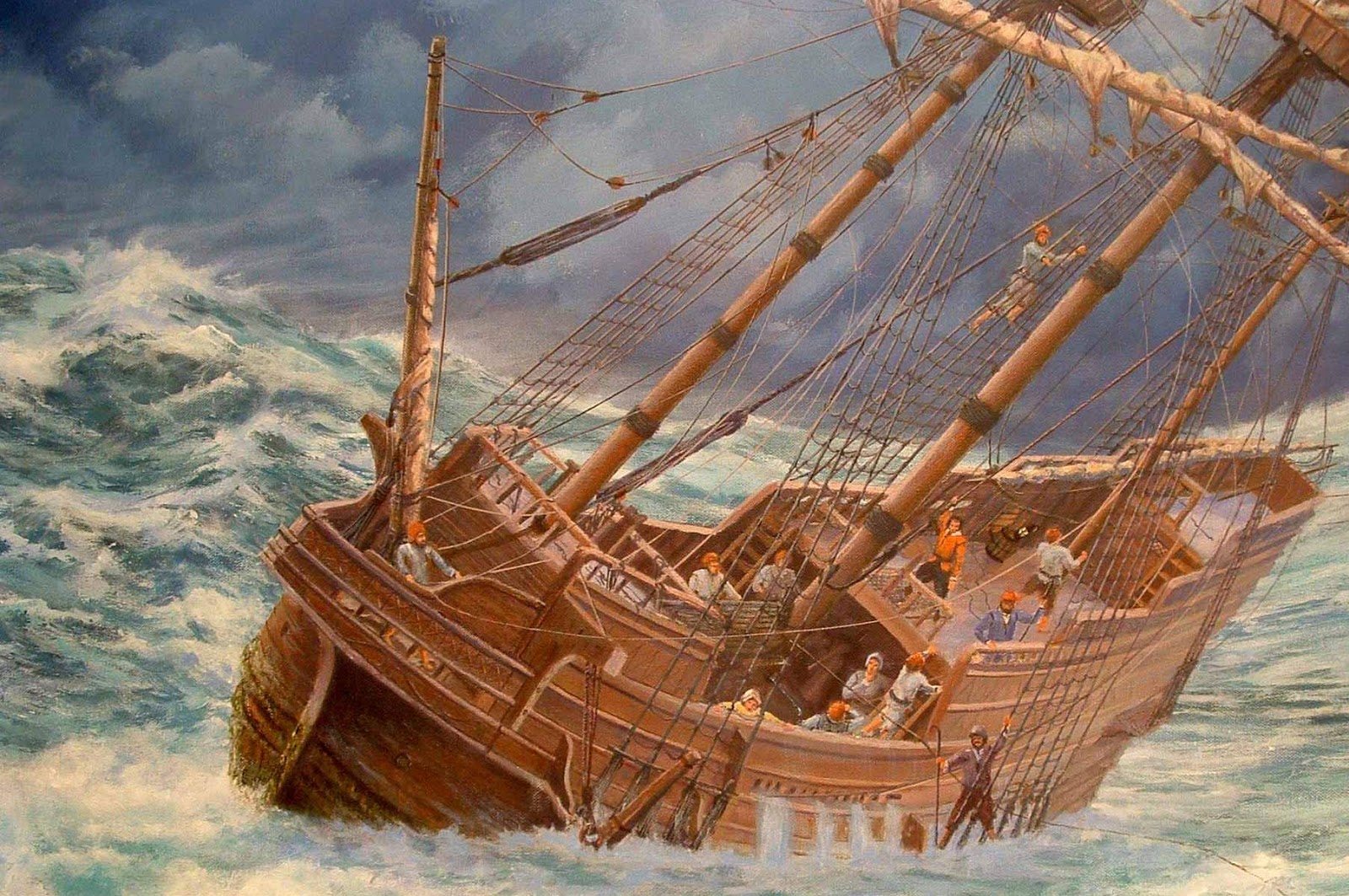 [Speaker Notes: Pilgrims fleeing economic persecution . 


Plymouth faced many difficulties during its first winter, the most notable being the risk of starvation and the lack of suitable shelter. The Pilgrims had no way of knowing that the ground would be frozen by the middle of November, making it impossible to do any planting. Nor were they prepared for the snow storms that would make the countryside impassable without snowshoes. And in their haste to leave, they did not think to bring any fishing rods.[1]: 4
7 
From the beginning, the assistance they received from the local Native Americans was vital. One colonist's journal reported, "We dug and found some more corn, two or three baskets full, and a bag of beans. ... In all we had about ten bushels, which will be enough for seed. It is with God's help that we found this corn, for how else could we have done it, without meeting some Indians who might trouble us."[31] Governor Bradford held out hope:

First T]
Governor Bradford
33
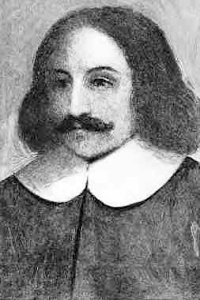 34
Maryflower Contract
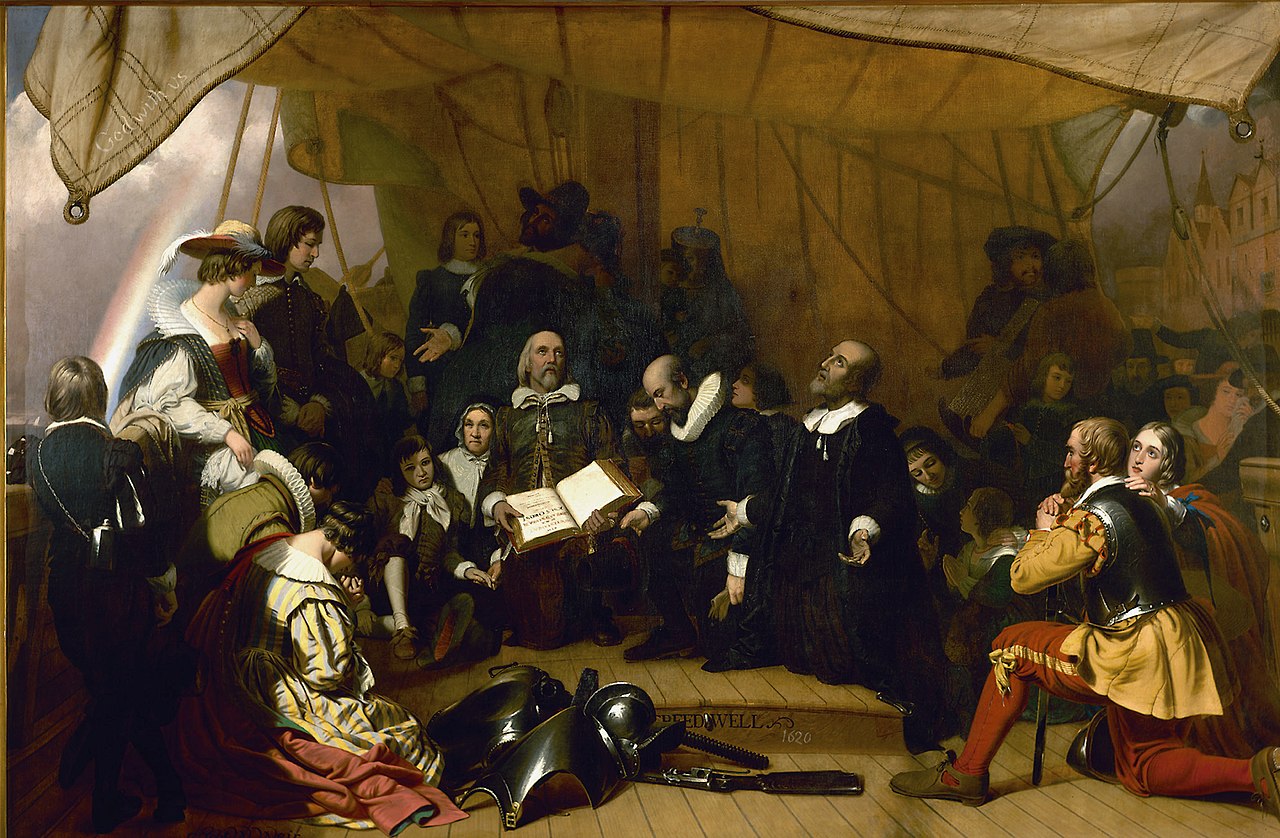 35
The arrival
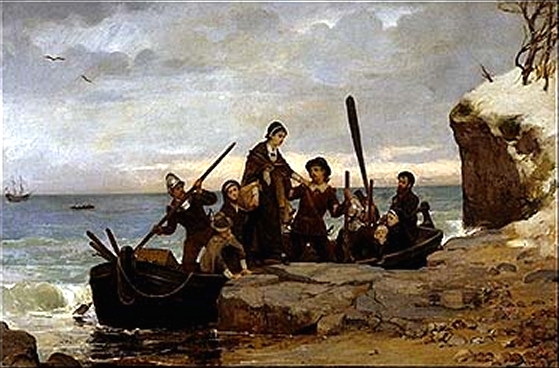 35
Building a Colony
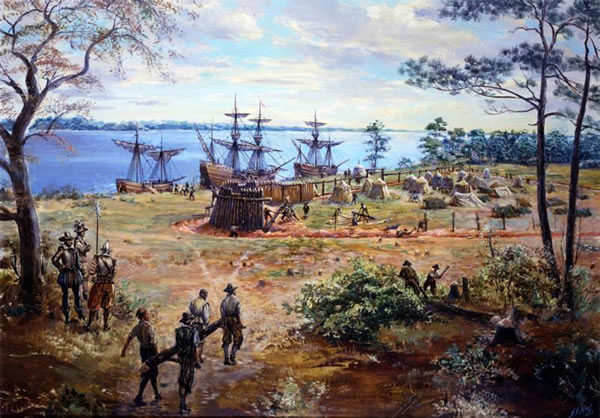 36
Plymouth Colony Year One
Land empty: 90% of local Indians already succumbed to leptospirosis (rat fleas)…prior European contacts along coast

Winter brutal, unexpected

Men stay ashore, women and children returned to Mayflower

45 Colonist die from scurvy most abord first winter, Bradford’s wife and son

First crops appear to fail and all looks lost….
Enter Chief Massait of Algonquin Indians
“Welcome Englishmen". Massasoit arrives
35
….to meets, strangers, asks for beer and alliance
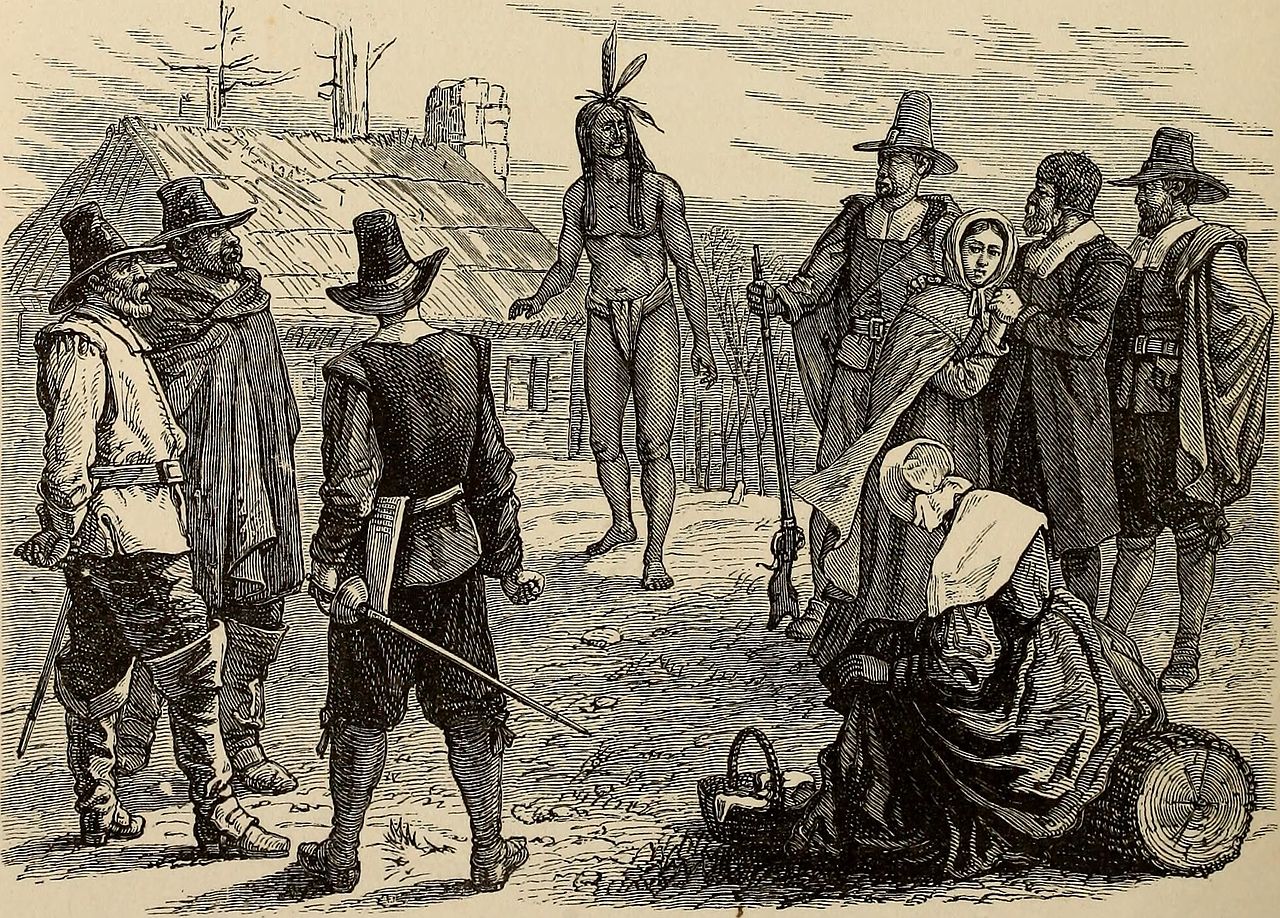 36
First Thanksgiving November 1621
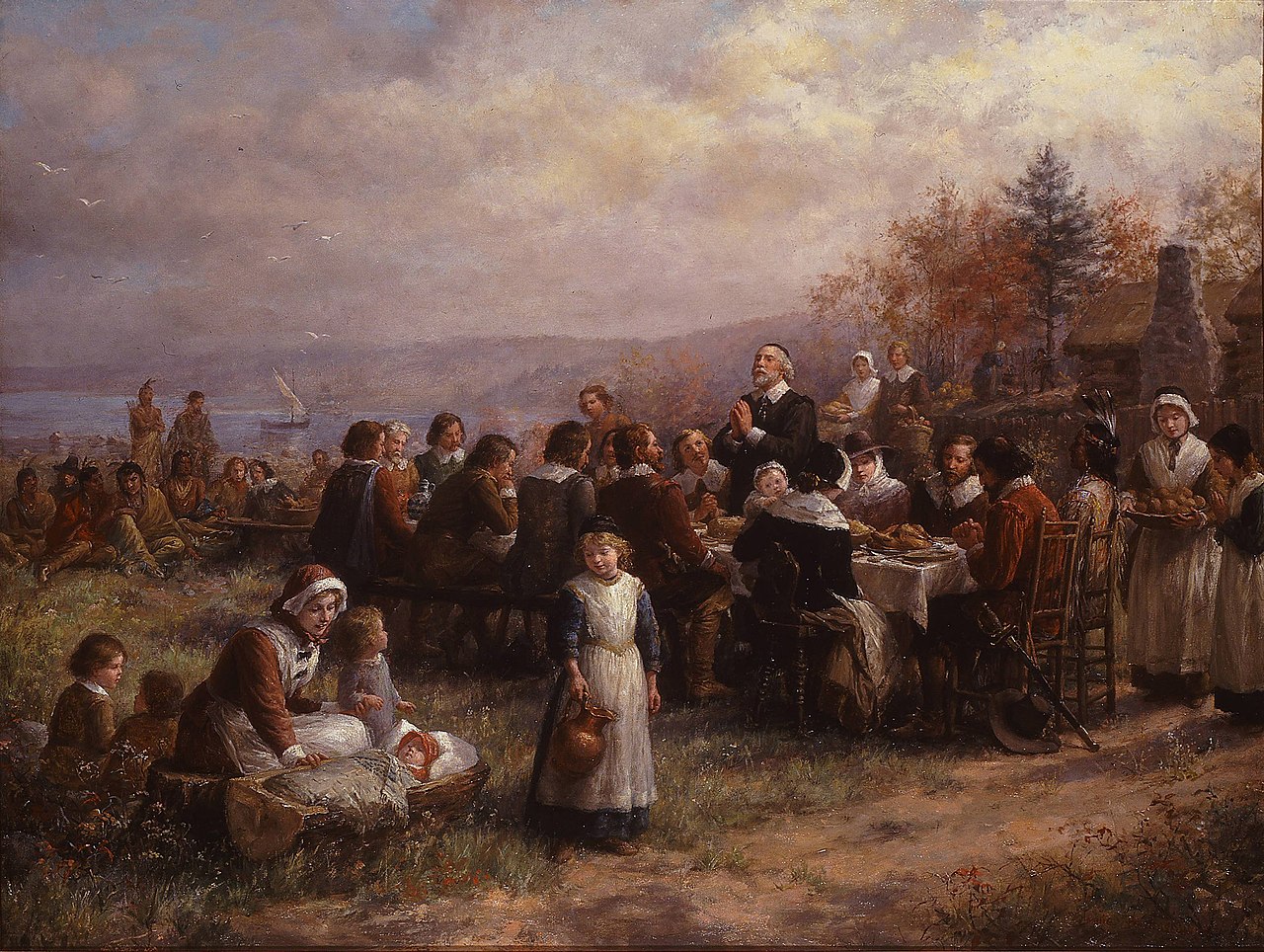 The first Years
37
The ‘indispensable Indians’ and the ’Squanto’ factor’

New arrivals

A prosperous colony
Furs
Timber
Fish

Great Migration from England as Charles 1st attempts to supress ‘Puritans’ and news 

Winthrop fleet arrives in 1630 with 1,000 settlers , new settlements
Massachusetts Colonies
38
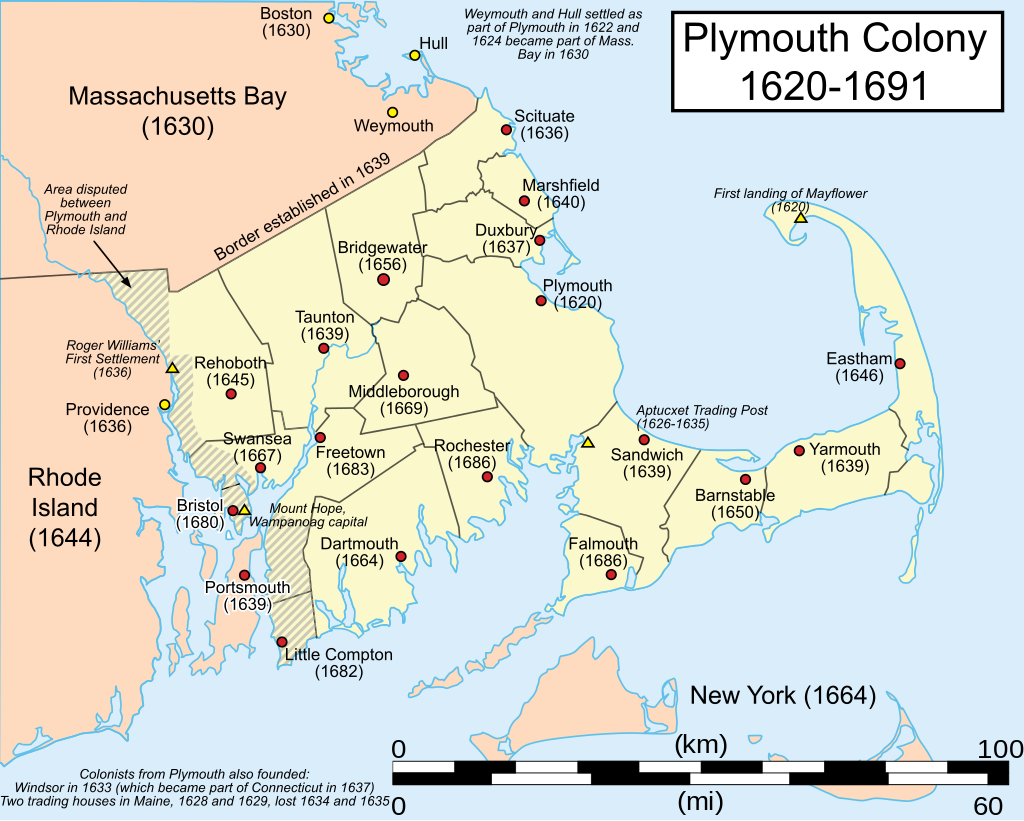 John Winthrop  ( 1588-1649)
39
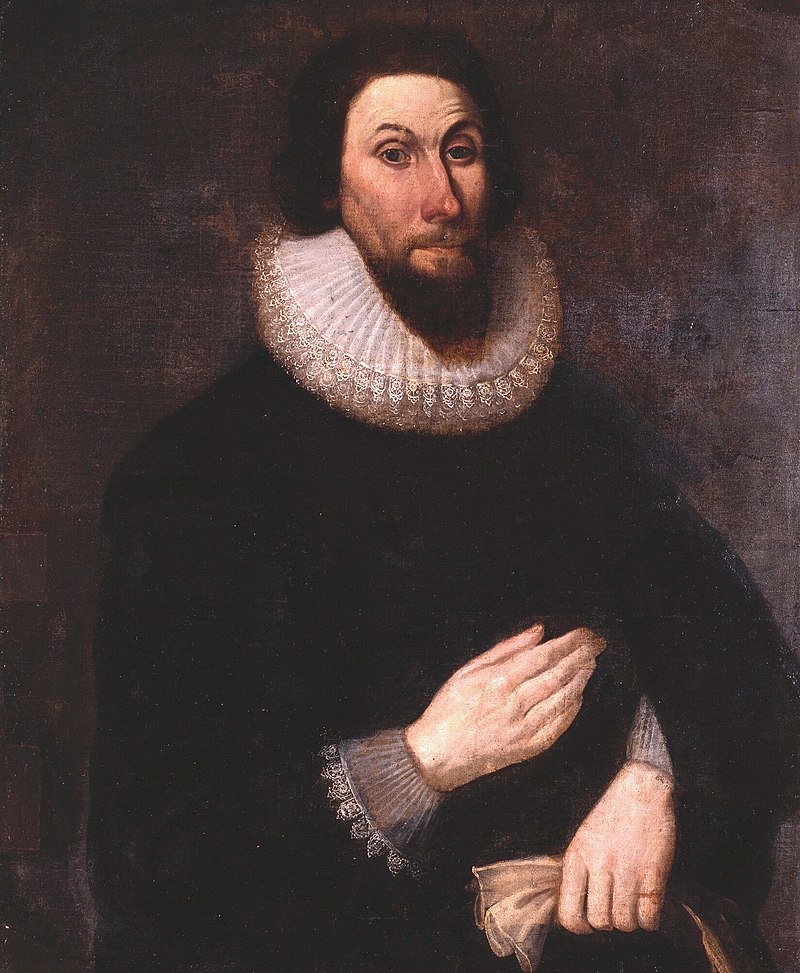 “In all times some must be rich some poore, some highe and eminent in power and dignitie; others meane and in subjection”
Puritan Life 1
40
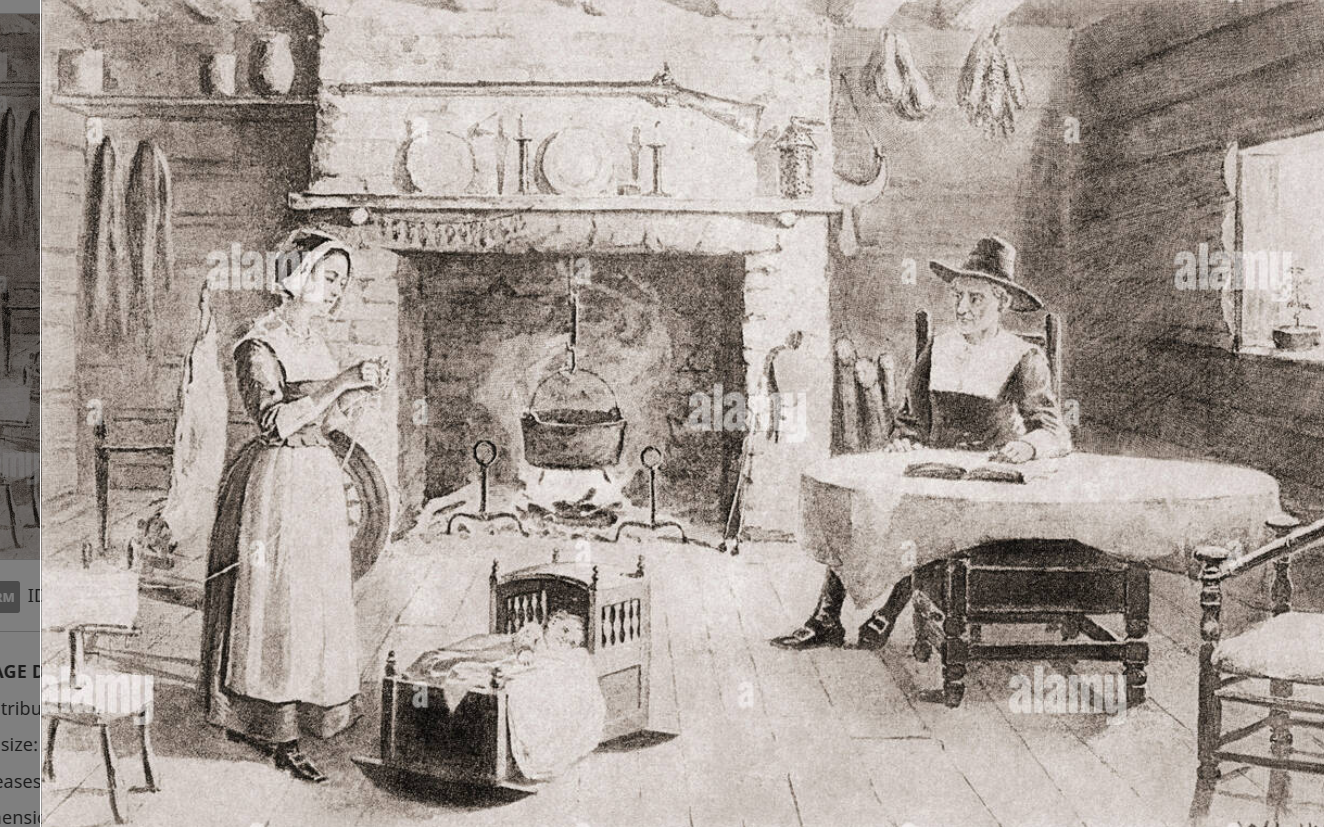 Puritan Life 2
41
41
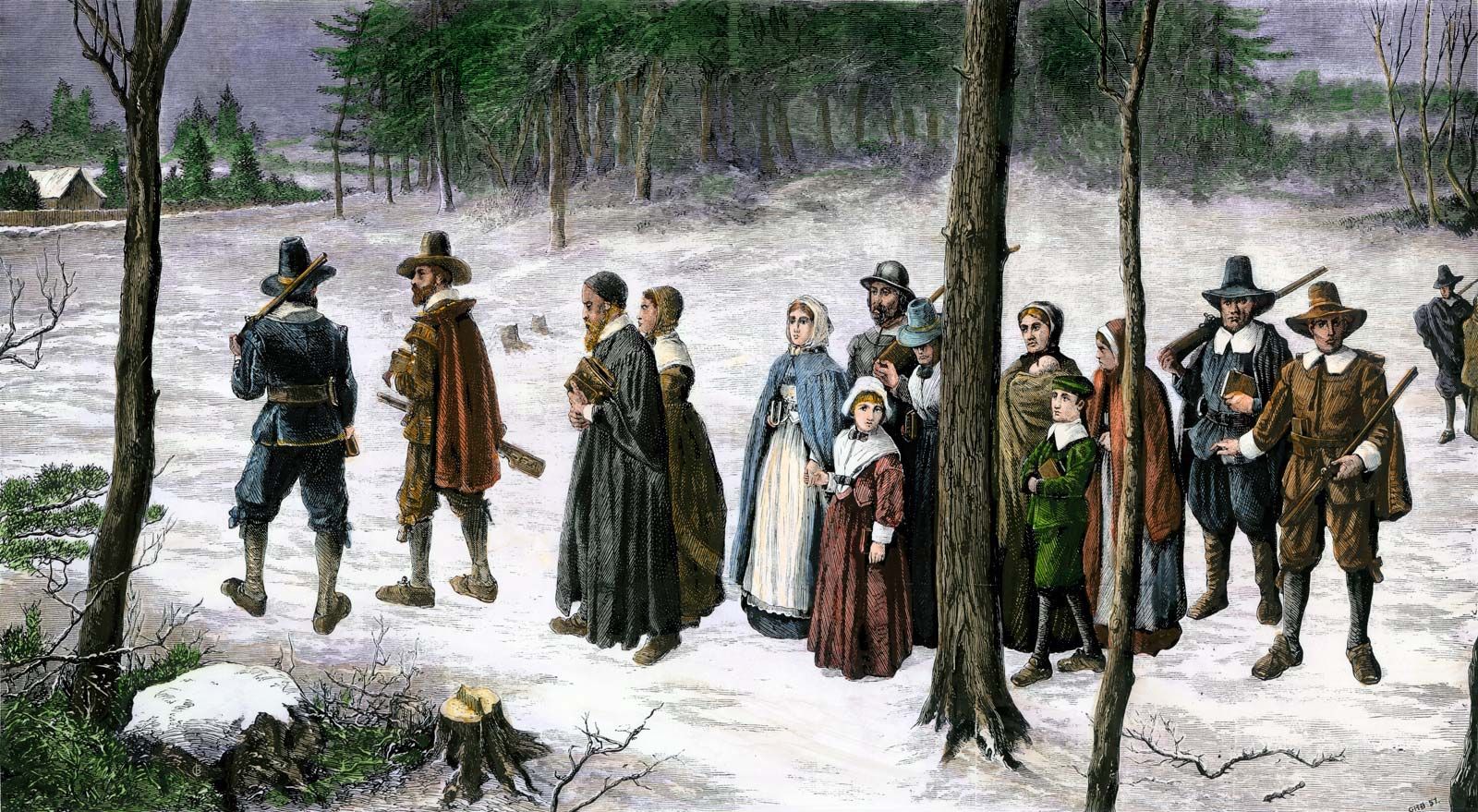 42
Puritan Home…built 1660
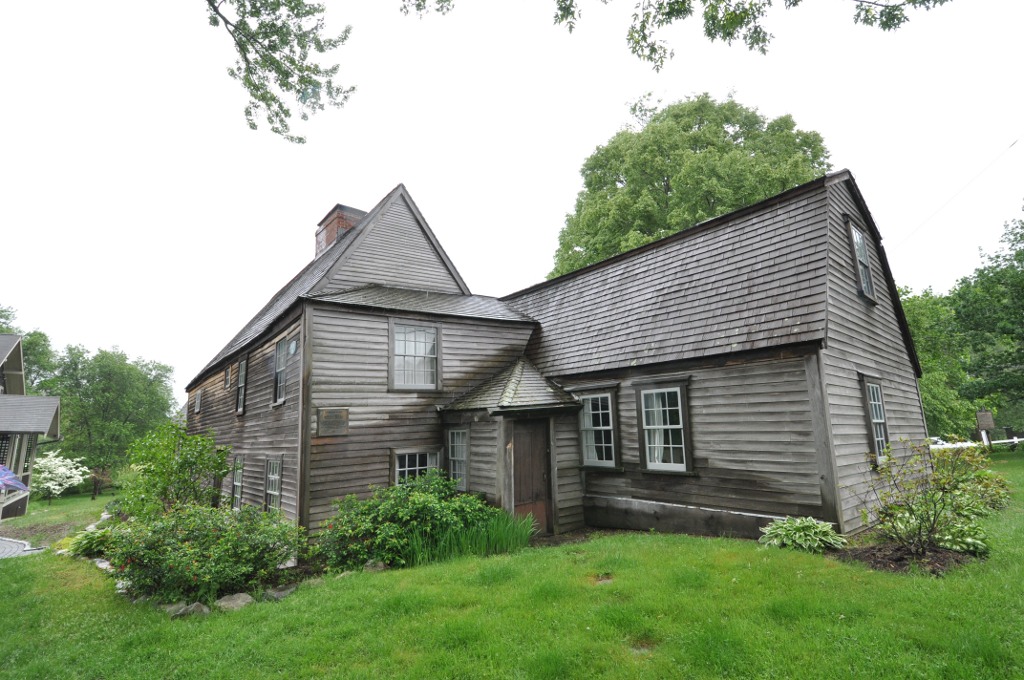 Puritan Culture 1620-70
43
Prosperous, industrious, Universal literacy…’dame schools’ for girls

Founding of first schools and colleges (Harvard  1635)

Orderly, single men adopted into homes, late marriages, zero illegitimacy, no crime, compulsory church attendance and absence of privacy

“Democracy” only for “Covenanted” church members only 

Devil real and about deviations proof of his power and threat to the rule of the Godly and must be crushed
44
Anne Hutchinson Trial 1638
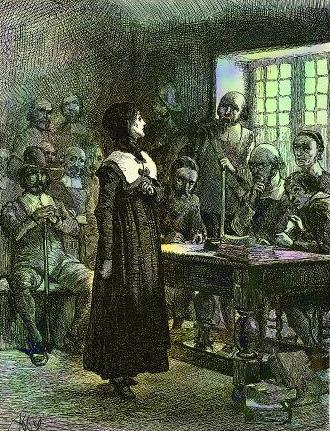 50
John Winthrop and Anne Hutchinson
The Court…charged her with diverse matters, as her keeping two public lectures every week in her house…and for reproaching most of the ministers (viz., all except Mr. Cotton) for not preaching a covenant of free grace, and that they had not the seal of the Spirit, nor were able ministers of the New Testament; which were clearly proved against her….And, after many speeches to and fro, at last she…vented her revelations; among which…that she had it revealed to her that she should come into New England, and should here be persecuted [presented], and that God would ruin us and our posterity, and the whole state, for the same. So the Court proceeded and banished her.
Anne and husband move to live in woods. has miscarriage and she and husband killed by Indians …..John Winthrop sees this as God’s verdict
45
New England Colony 1630’s -1660’s
Pequot War 1635.., ‘indispensable’ Indians ‘expendable’

Prosperity: lumber, glassware, fishing, and trade, Harvard founded 1635

Dissenter settlements …Rhode Island, Connecticut, New Jersey

‘Independent Province’ (1642-1660) till royal authority re-imposed

Absorbs Dutch colonies, New York, 65,000 settlers by 1670, thriving and spreading west
Intermission
The Pennsylvania Exception
46
About Quakers


Mid Atlantic (Pennsylvania/ Delaware)


Pennsylvania colony & the long peace
47
Emergence of Quakers
Origins in England 1640’s..George Fox

“Inner Light” in everyone and all can be saved

No sermons, ritual, belief in silent prepare and 

Bible a guide to be studied but not only source 

Non violence and toleration

 Puritan response…threat to order and safety of community
Caning
Banishment or execution…Mary Dyer case
48
Caning of Quakers New England 1650’s
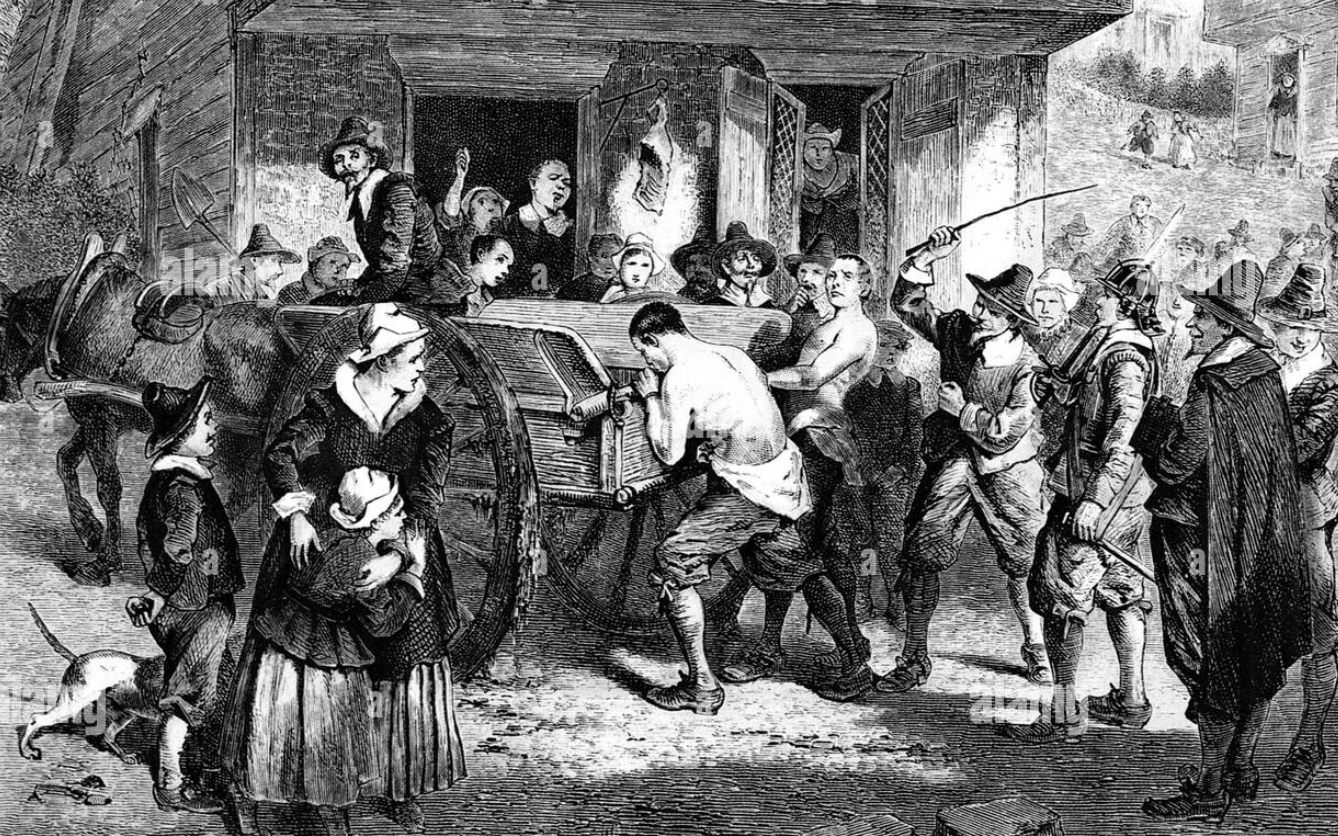 Quaker Mary Dyer on way to gallows 1660
49
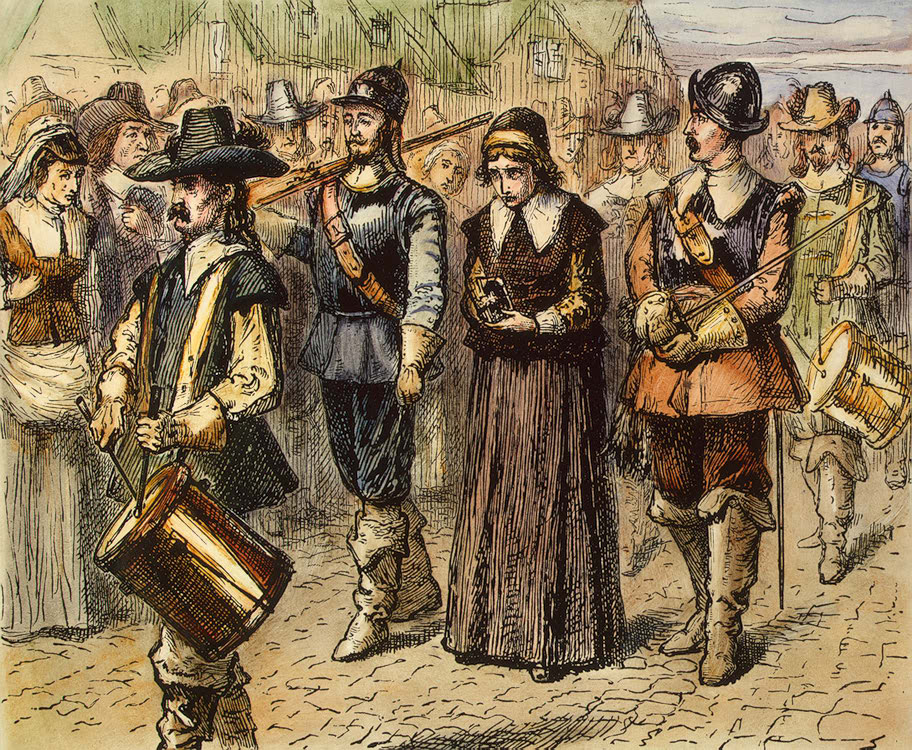 Young William Penn
51
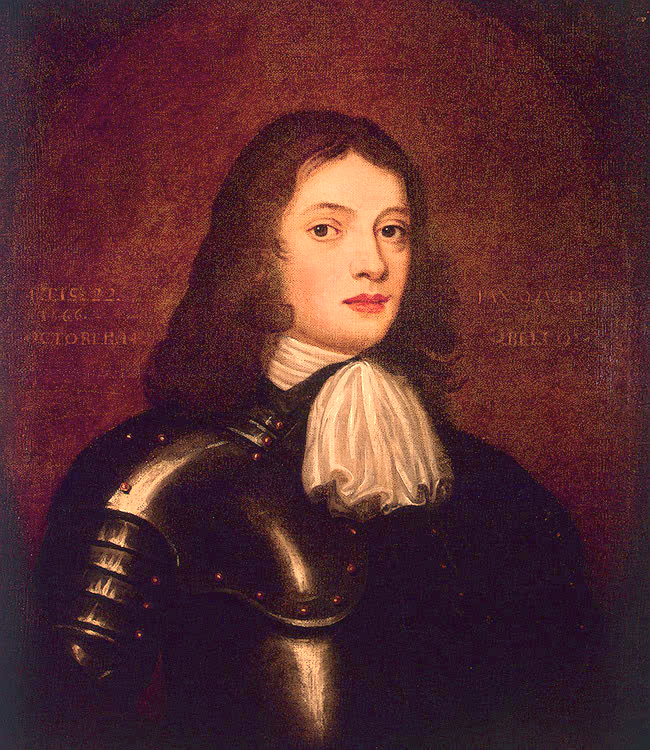 Pennsylvania
52
Making the deal 1680: King Charles exchanges debt to William Penn’s father for what will become Pennsylvania (named after William’s father
53
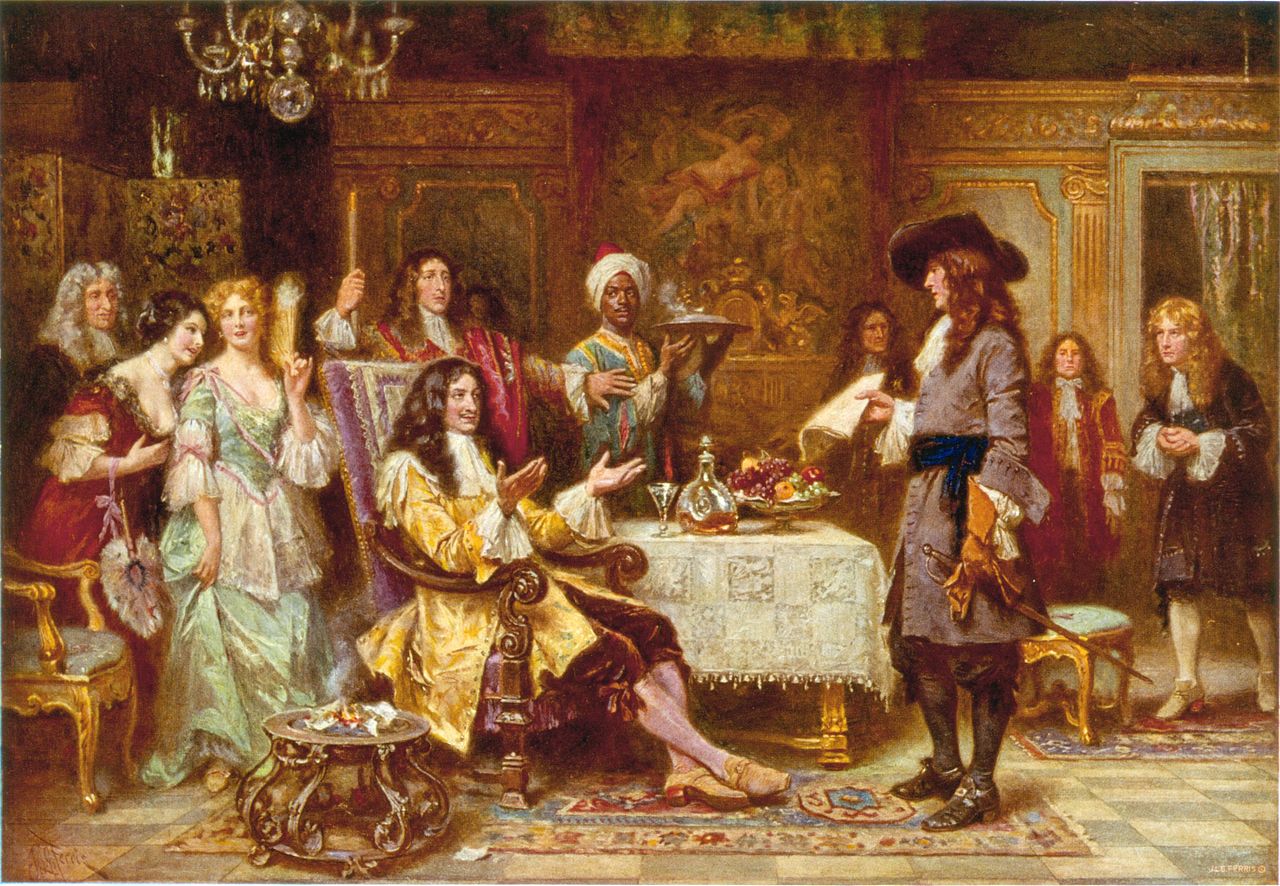 [Speaker Notes: About Quakers: George Fox and ‘Inner Light” persecuted since would not pay tithese or attend angican and breached ‘5 mile rule’ fines and imprisonment.

Religious movements during 1650;sSeekers, Ranters, Antinomians, Seventh Day Baptists, Soul sleepers, Adamites, Diggers, Levellers, Behmenists, Muggletonians

About William Penn:

Father admiral for Cromwelll. Given lands seized from Catholics in Ireland, switched side to support Charles 2nd.  William born 1644, Dutch mother, 
William student at Oxford, supports lecturer fired for Quaker beliefs, father sends to France …befriends Quakers, Holland returns announces Quaker, refuses to ‘swear’ allegiance to King father throws him out, lives among Quakers, fined, imprisoned, jury would not convict..jury fined 1 years wage sued court…and won…juries exempt from fines Father dies after reconcilied with son, Charles owes debt, Penn wants home for Quaekers and place for experiment agrees –45000 acres land….joins 2,000 settlers (other quakers here banished by NewEngland), commit to honest dealing, local Indians paid fair price and retained hunting rights, democratic tolerant of reigion but no behaviour, death penalty for treason and murder,no witches

Not happy ending  for  Indians or Penn

Walking Purchase …..Penns son.. The long run, Indians removed , fled
Penn…returns to England, debtors prision, rescued by public, dies in poverty.]
54
Charles bidding Quakers farewell 1682
Penn’s Vision
55
‘Authoritarian liberal’, toleration, fair dealings with Indians

 Education for all, care for mentally ill, death penalty for murder and treason only

Rationally planned cities ( Great Fire of London and Plague,,,city of brotherly love”

Colonies to be united within the Empire, separation of powers
The Treaty 1683
56
Street plan of Philadelphia 1683
57
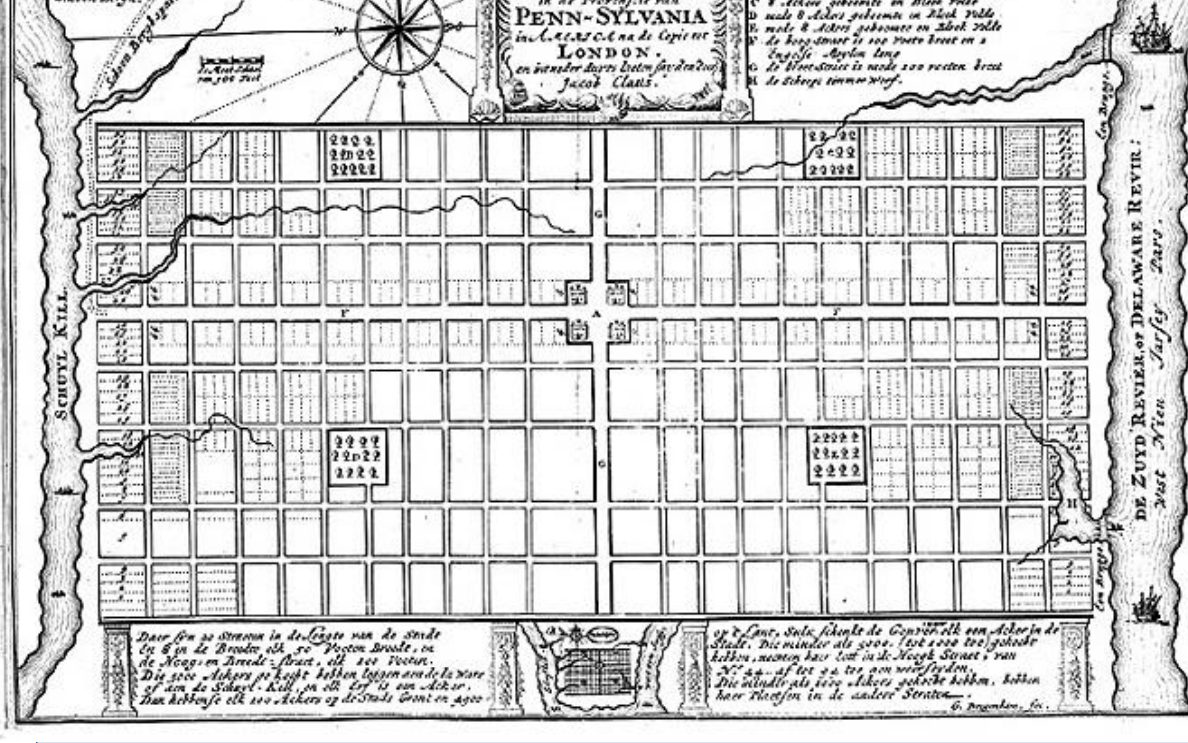 Philadelphia 1702
58
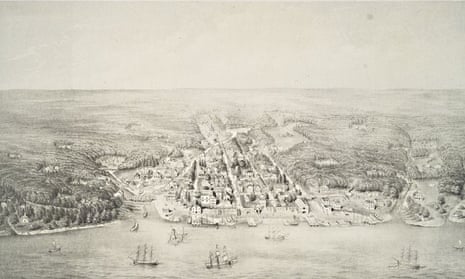 William Penn (1644-1720)
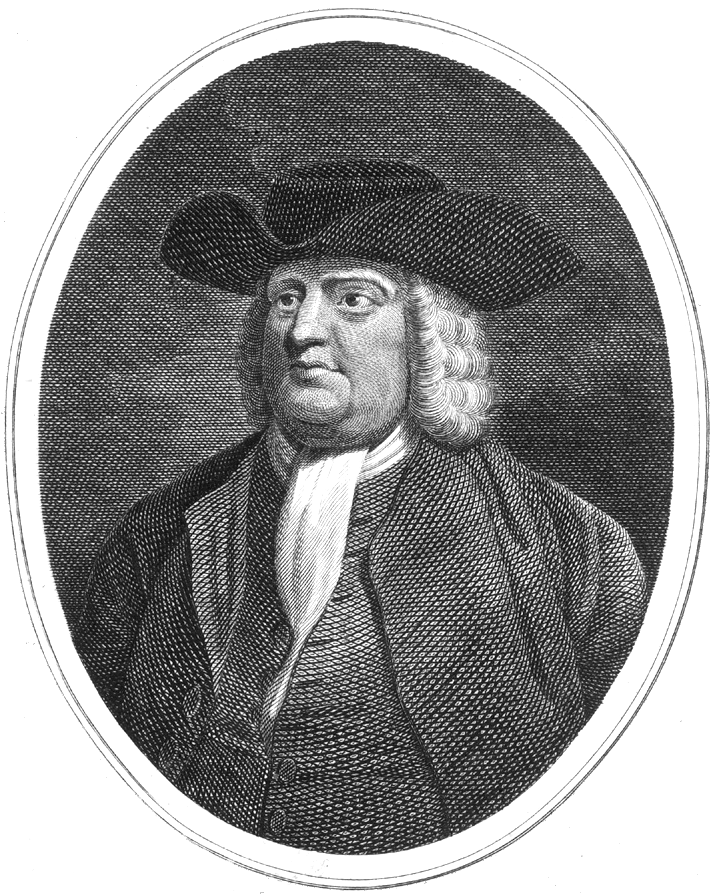 59
Humourless, Slave owner, 
poor businessmen
rescued from debtor prison
by public 

….dies in poverty 1720
Pennsylvania imperfect but most diverse and tolerant of colonies
60
….and back in Virginia
61
William Berkley (1605-77)
Governor of Virginia 1660-77
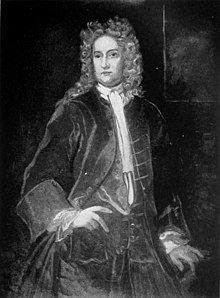 62
Berkeley and Virginia ( Governor 1660-1677)
aristocrat, reluctant tobacco cultivator, diversifies crops, imposes taxes to ‘improve colony’

Virginia to be autonomous Anglican province run by hierarchy…him and his friends

Opposed mass education fosters "disobedience, heresy, and sects into the world”

Regarding Indians… "I would have preserved those Indians that I knew were hoeurly at our mercy to have beene our spies and intelligence to find out the more bloudy Ennimies",.
Bacon’s Rebellion 1675/76
63
Berkley’s appoints Nathanial Bacon his nephew Lieutenant Governor

Bacon views uncle as corrupt and weak towards Indians

issues ‘Proclamation of the People”

Raises army of indentured servants, slaves, small planters

Moves on Jamestown, confronts Berkeley…’secures Commission in office”, leaves, returns to burn down Jamestown,
64
Bacon meets Governor Berkley
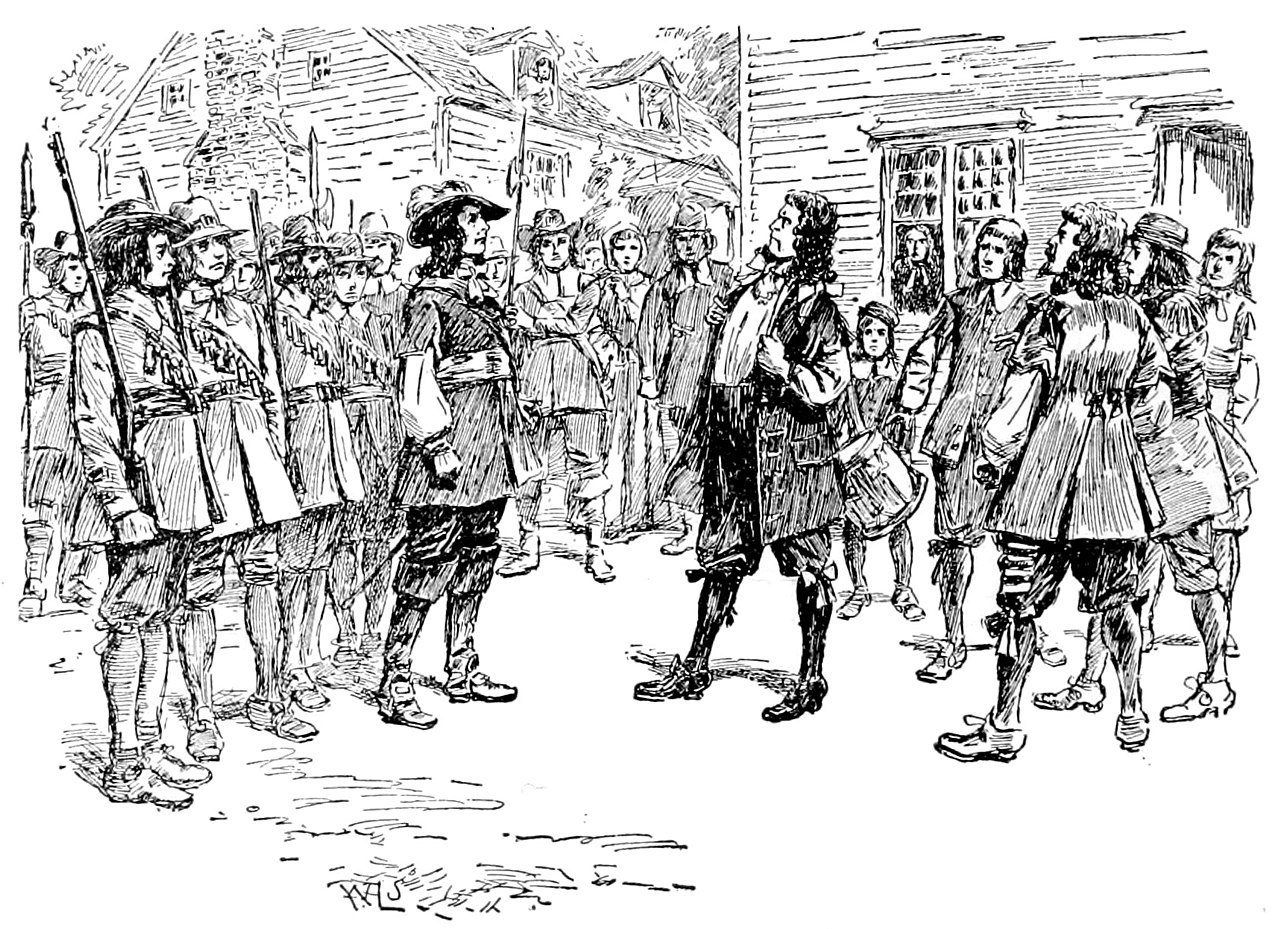 65
Burning of Jamestown
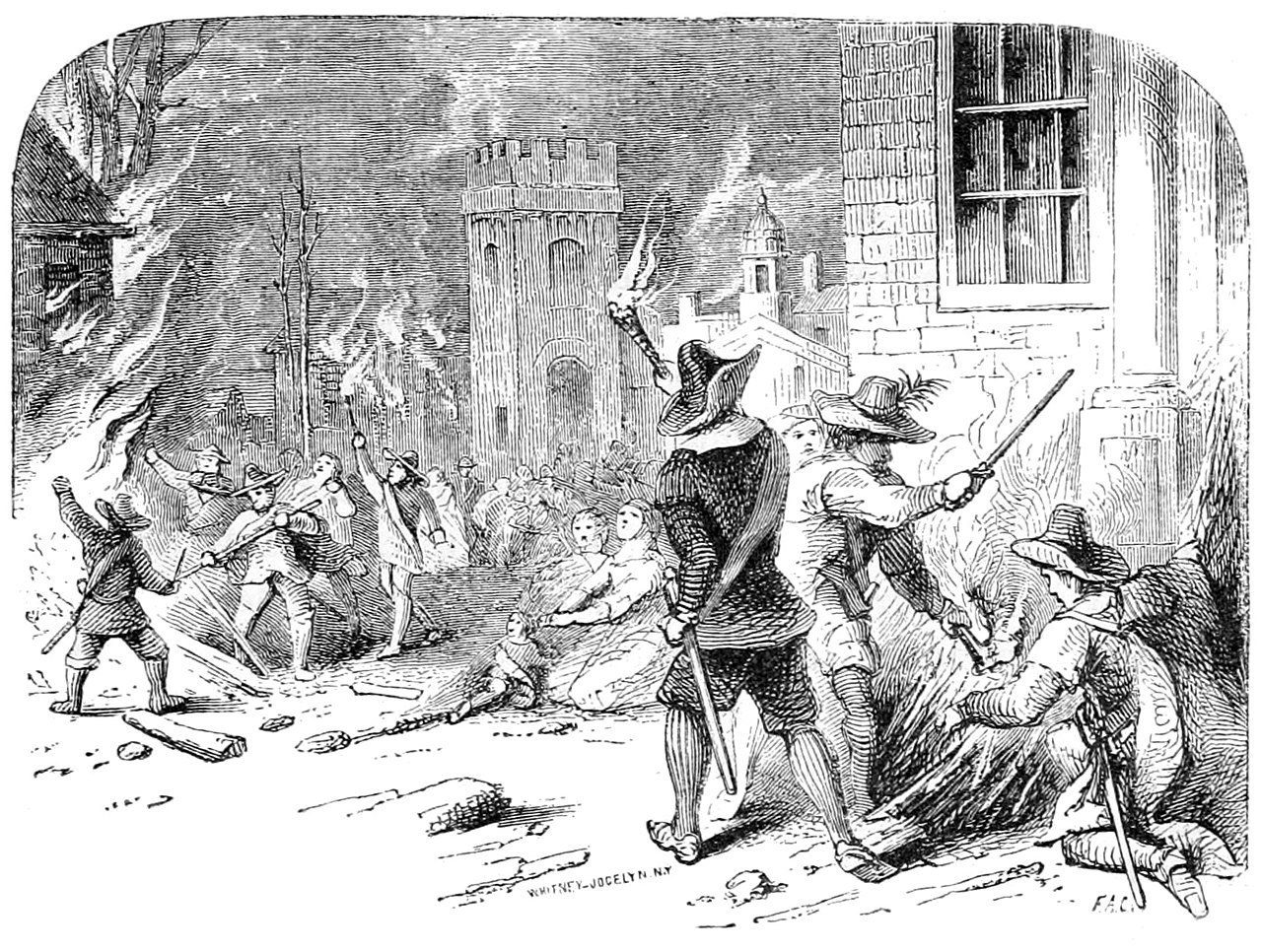 Virginia Colony by 1700
66
Bacon dies, Berkeley counterattacks and hangs leaders

Charles 2nd  dismisses Berkeley to maintain order…overzealous 

Jamestown abandoned and new capital built in Williamsburg

Laws codified:  Slavery codified, white indentured servants disenfranchised

Colony thrives, population rises to 70,000, hierarchical society , plantation based economy, thriving tobacco, rice, and cotton
67
…meanwhile all is not well in New England
Political power shifting from Puritans to business men

Rising population (65,000 settlers vs estimated 10,000 Indians) and land seizures

 Increased tribal warfare., competition for western goods, firs running out, ongoing diseases, tension preying versus non preying” Indians,
War breaks out 1675
King Phillips War 1675-77
68
‘Preying Indian’, John Sassamon warns English of pending attack, murdered, trial and three Indians hanged (mixed jury !) 

Indians retaliate massacring settlers

Settlers attack Indian camp seize food, ambushed ‘Bloody Brook” 

Counterattack and capture Indian amp at ‘Battle of “Great Swamp”, 600 Indians killed, and 100 settlers, wives children sold to slaver

War continues two years… settlers win..
Battle of Bloody Brook
69
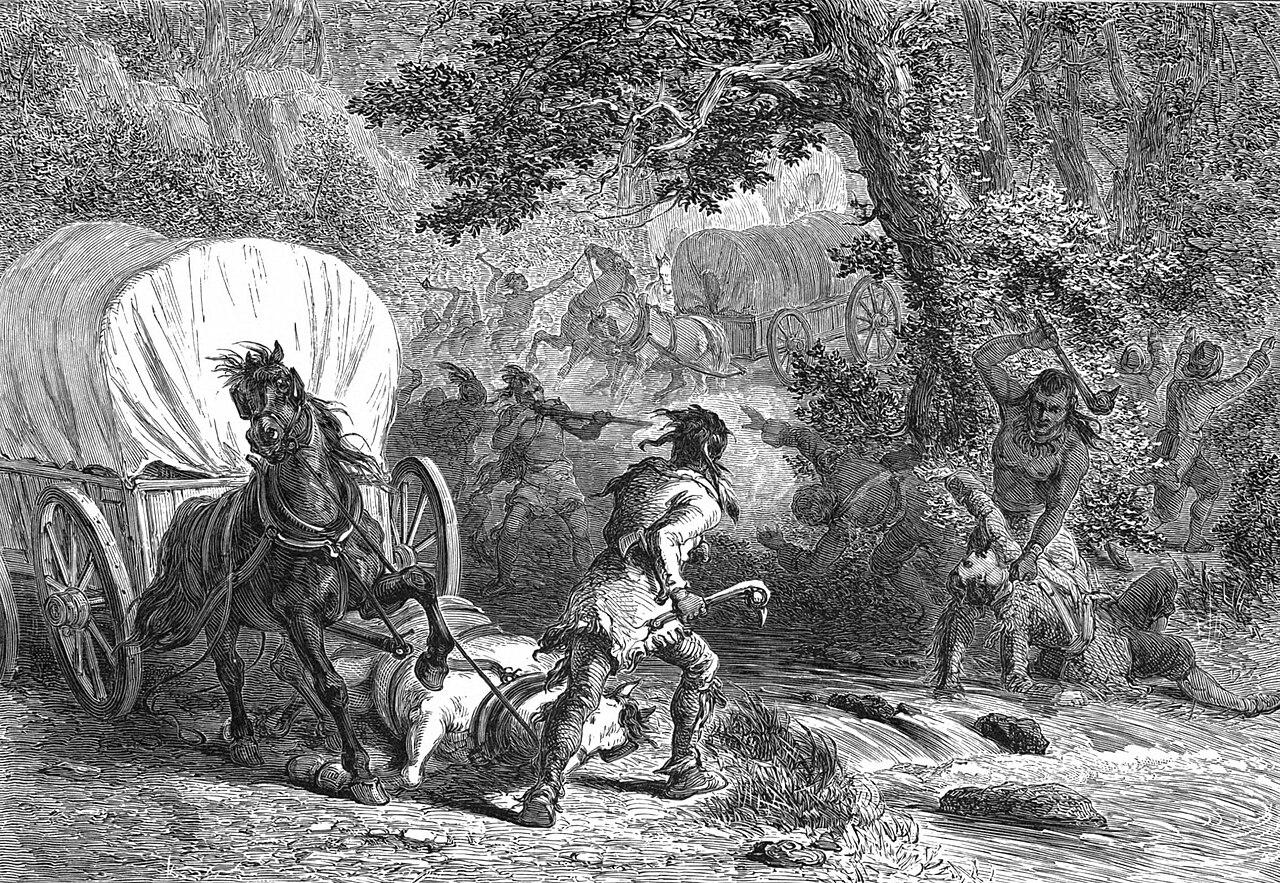 Battle of the Great Swamp 1675
70
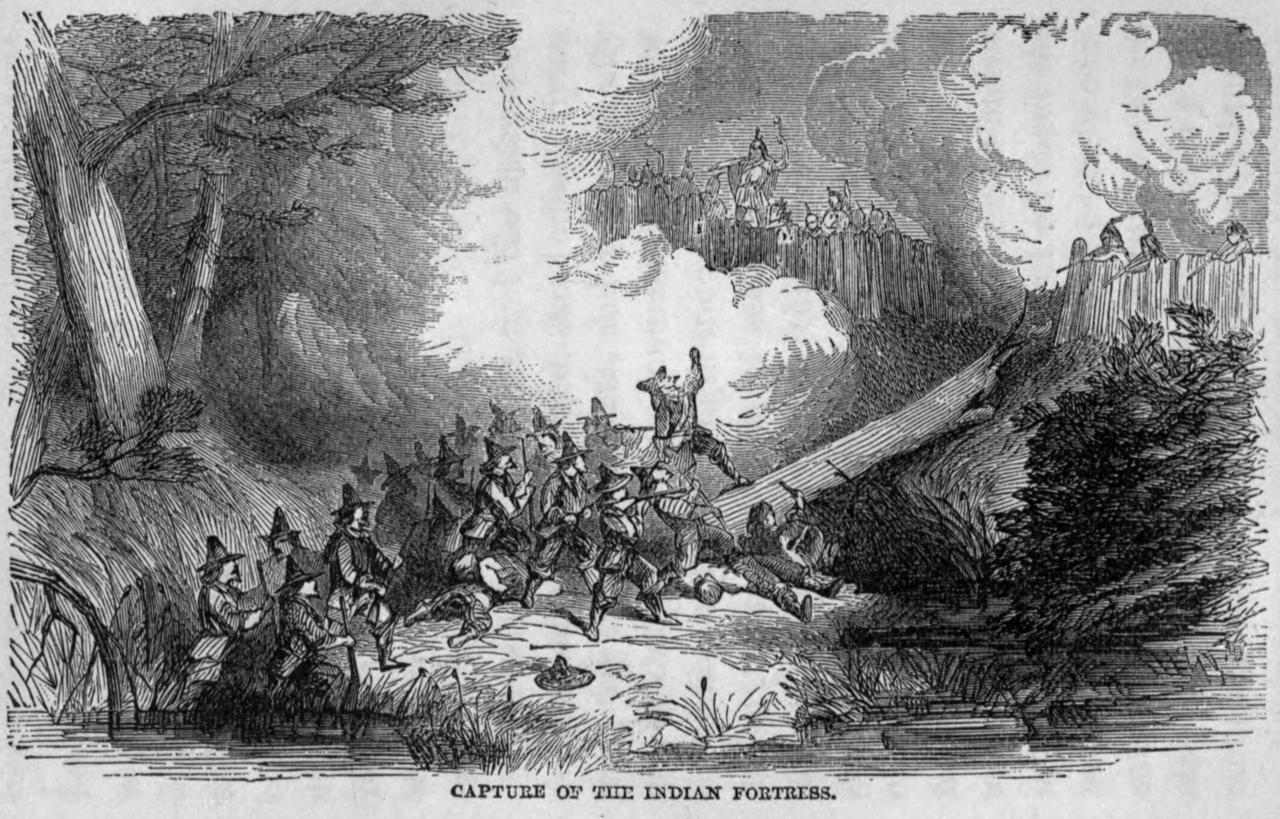 Aftermath of King Phillips War
71
10% males killed, 20% settlements destroyed or damaged

Killings continue but Indians no longer threat to colonies existence
Threat to colonies now France, Spain
and the “enemy within”…
[Speaker Notes: Brief history

No witch trials in medieval Europe….tolerance of the “wise woman” and use of herbs as medicines. Considered ‘pagan superstition” Inquisiton papal]
A brief history of Witch Mania
72
“cunning women” tolerated ancient to medieval times

200,000 witches (80% women) burned Europe 1500-1700

10,000 trials in England and Scotland, 2,500 hanged 1560-1700

 James V1 of Scotland, 1st of England writes manual…Puritans study

Witch trials “Waves”…not continuous…triggered by stress
Standard Witch detection text book
73
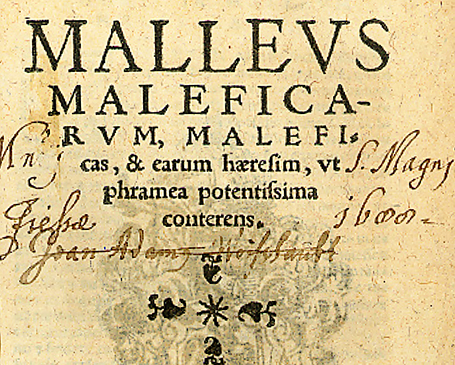 Imagined life of witches
74
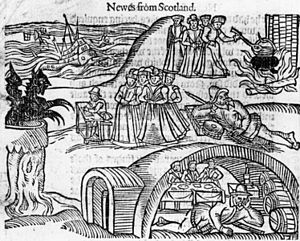 King James’s Manual
75
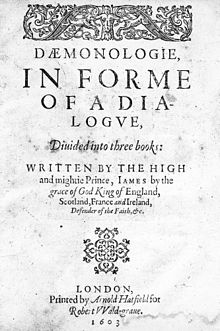 Salem Massachussets 1692
76
Loss of political power to New England Government

Change in pastor 

Cotton Mather’s best seller

Family feuds, hysterical children aged 9 and11, available single elderly women

Admission of ‘spectral evidence’.
Cotton MatherMemorable Providences Relating to Witchcrafts and Possessions (1689)
77
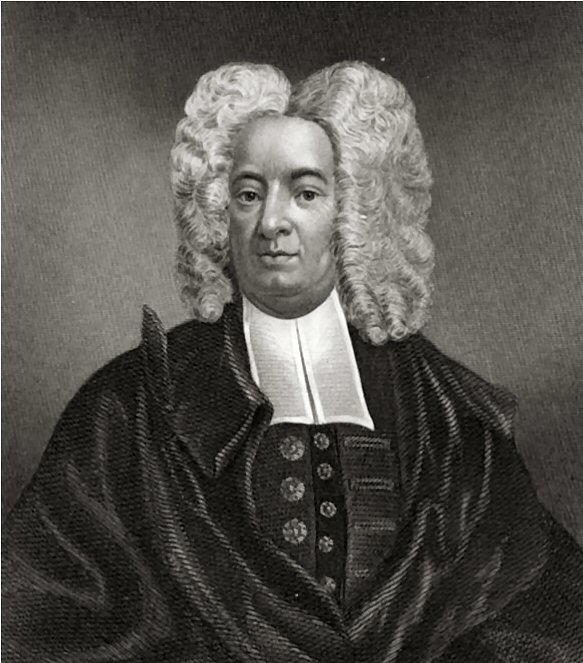 A Trial
78
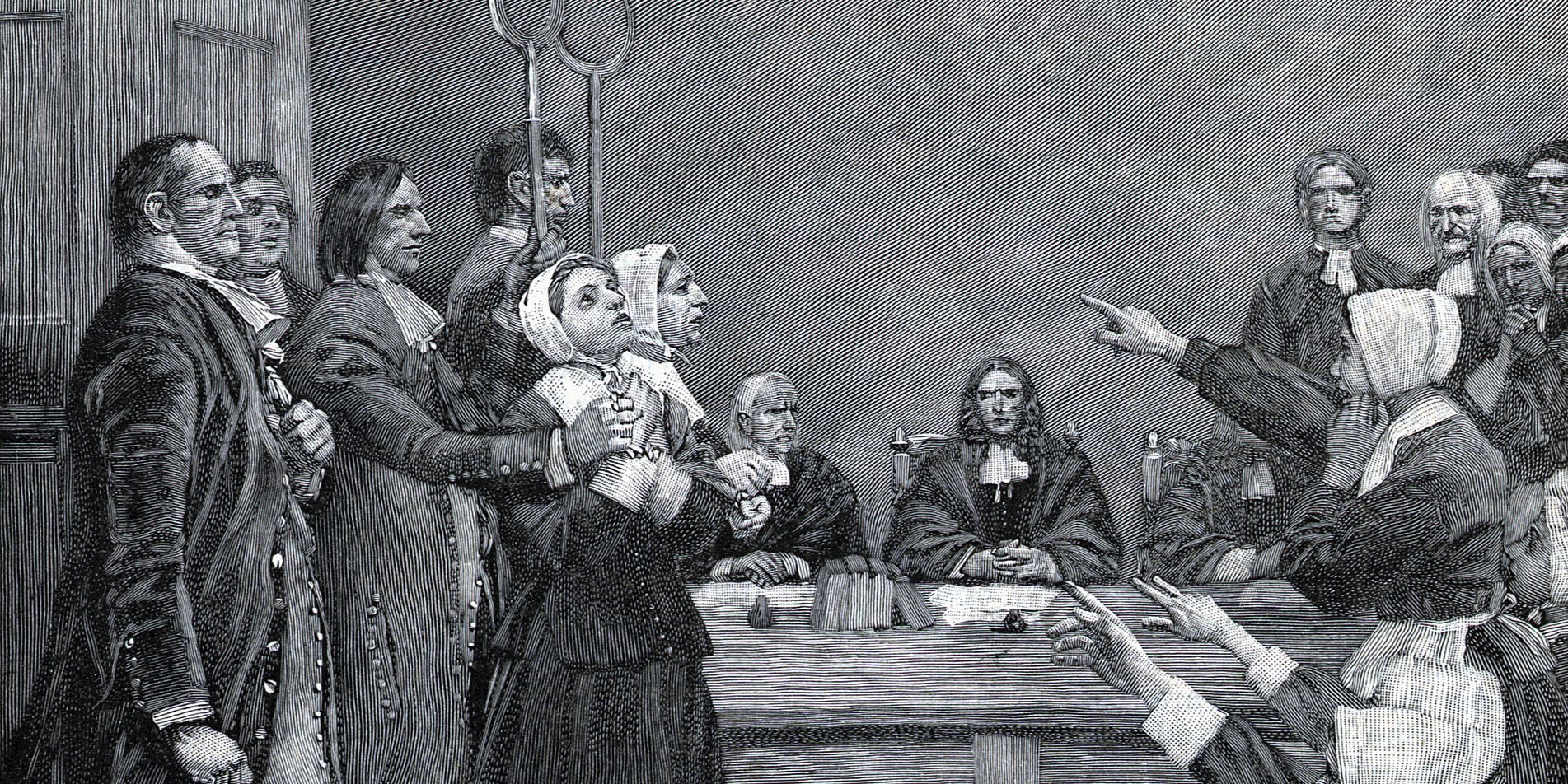 79
Examination of a witch
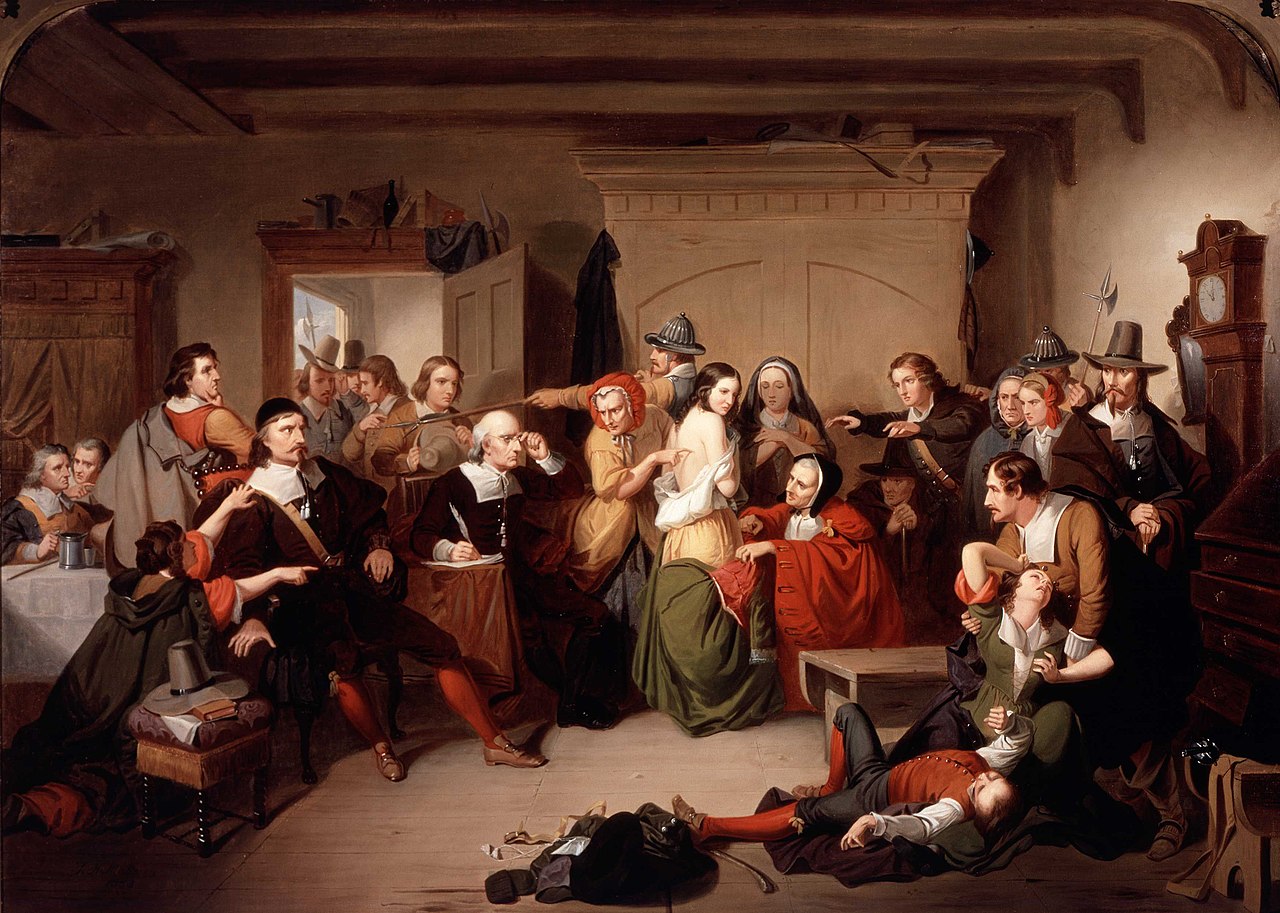 Execution of Bridgit Bridges
80
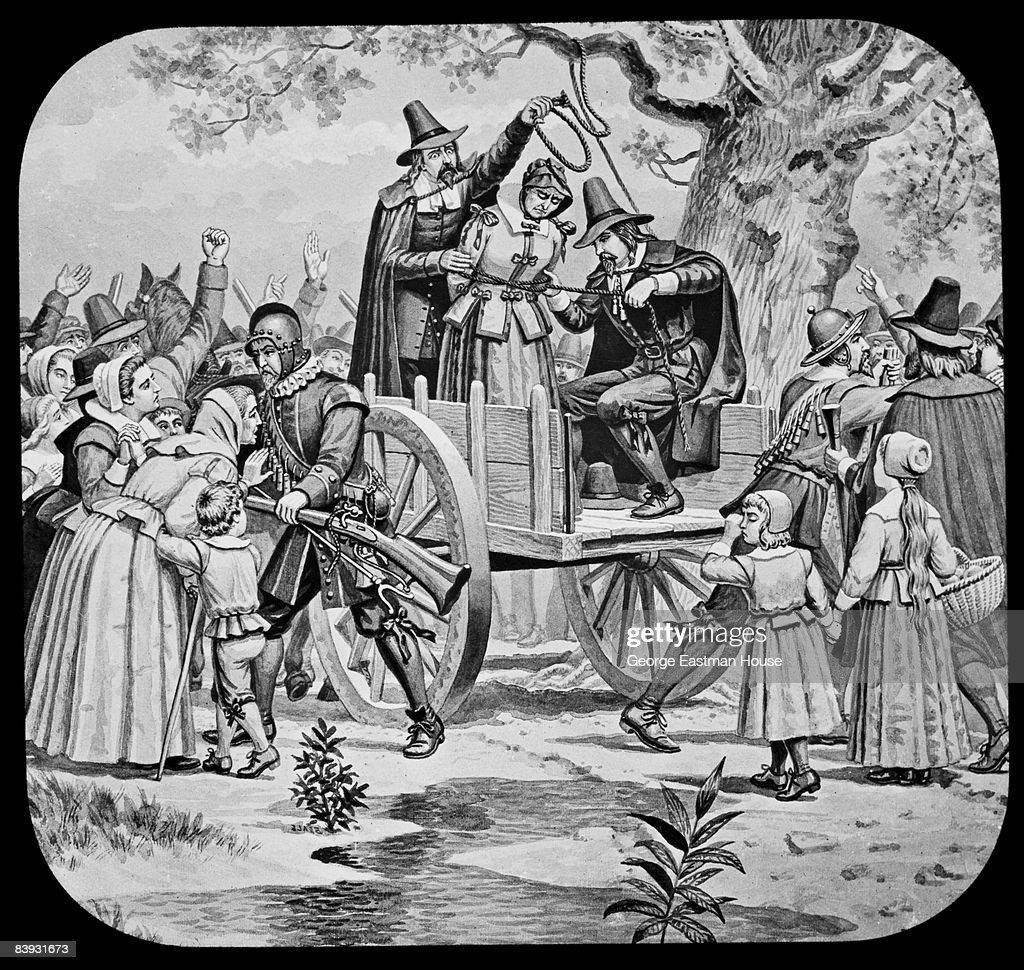 81
George Burroughs recites Lords Prayer…not thought to be possible!
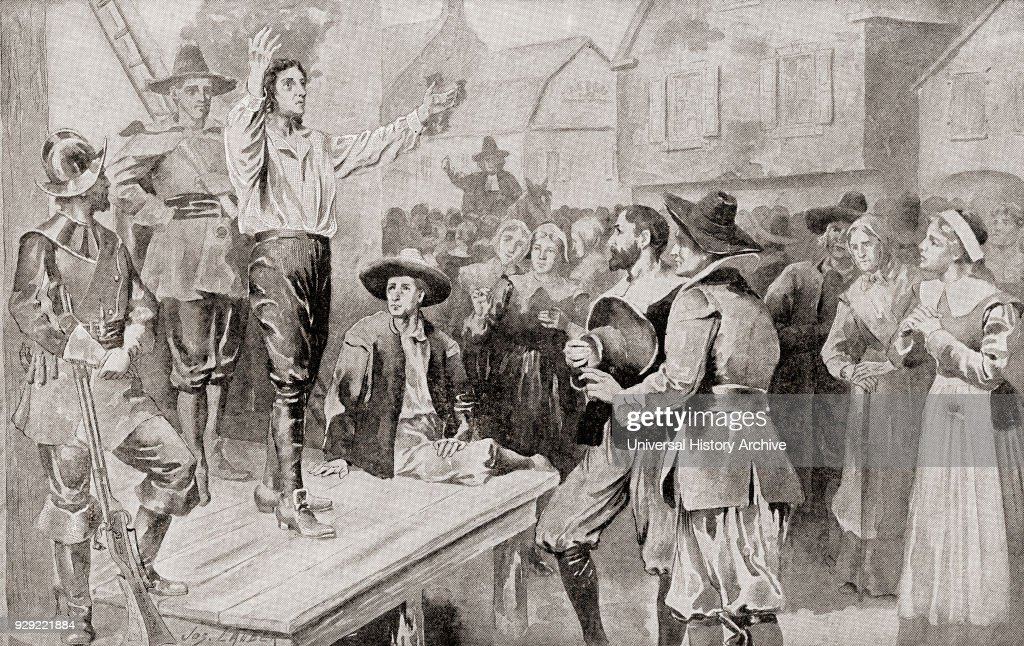 Aftermath
Judges in New England doubt their verdicts…Cotton Matthew tries to supress opposition, but families pursue case…

200 people accused of witchcraft in North America, 50 executed…all in New England

Last of its kind in English speaking world

Quaker publishes expose of trials published in London

Governor awards compensation to victims, Witch Act suspended
State of the British Colonies 1700
Settler population rising rapidly
Indigenous population declining rapidly (from estimated 1-2 million1600 to 250,000  by 1700
25,000 slaves almost all in southern and mid Atlantic states
British America secure